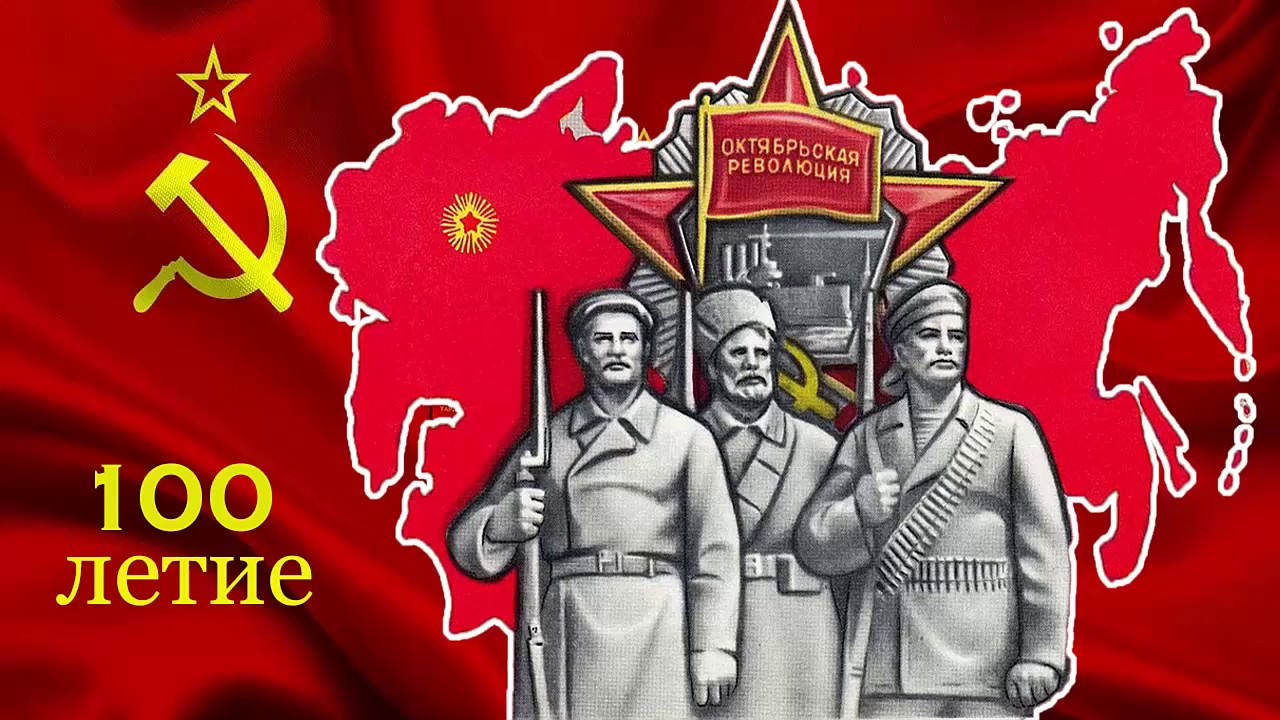 Интеллектуальная игра
«Это наша с тобой 
история…»
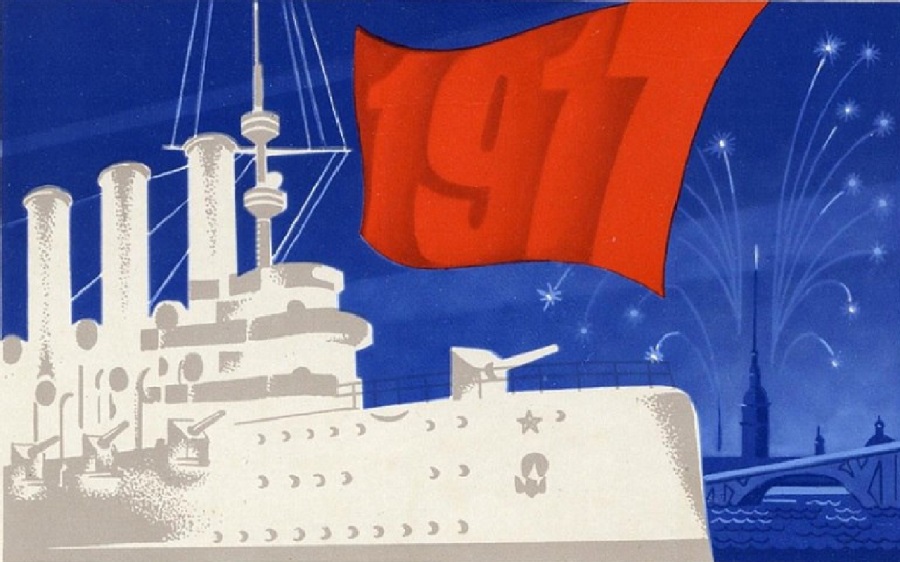 «В истории России было очень много тяжёлых и кровавых событий, но это то, через что мы прошли и что мы обязаны знать».
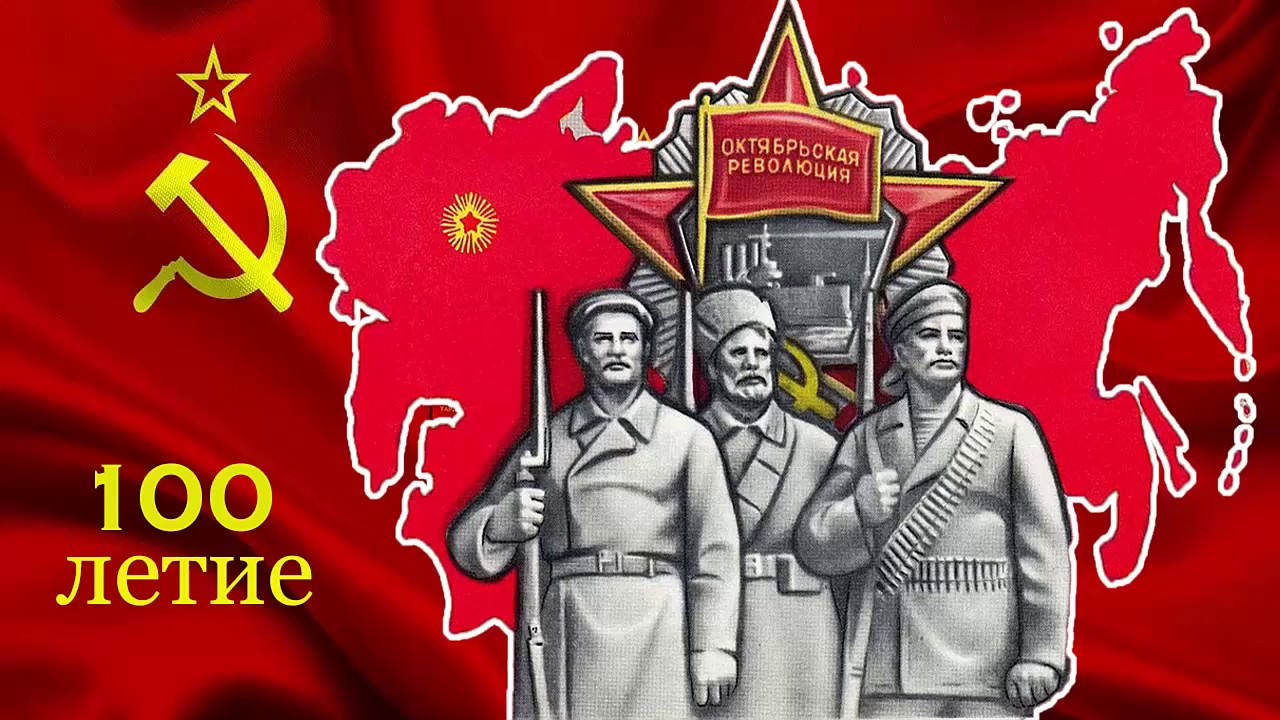 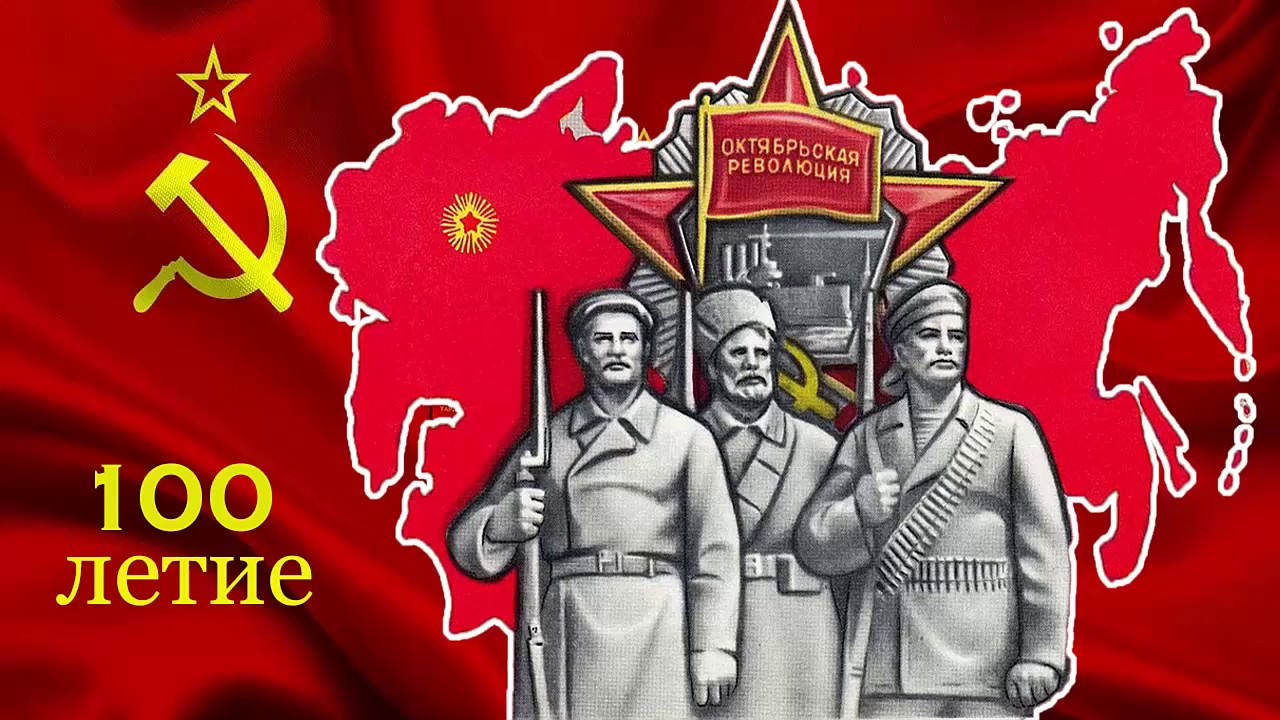 1 тур – «Великая Октябрьская…»

2 тур – «День народного единства»

3 тур – синквейн
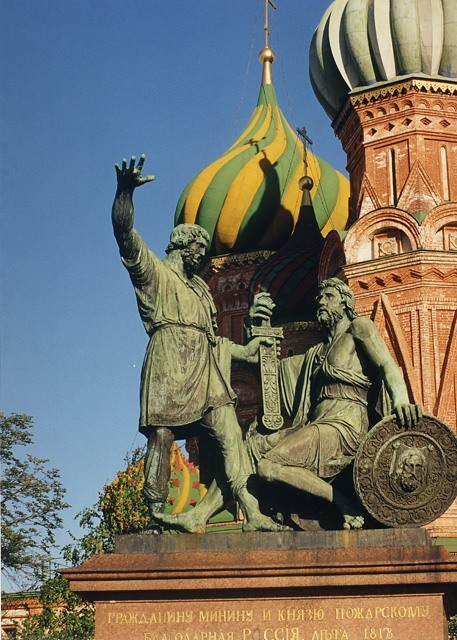 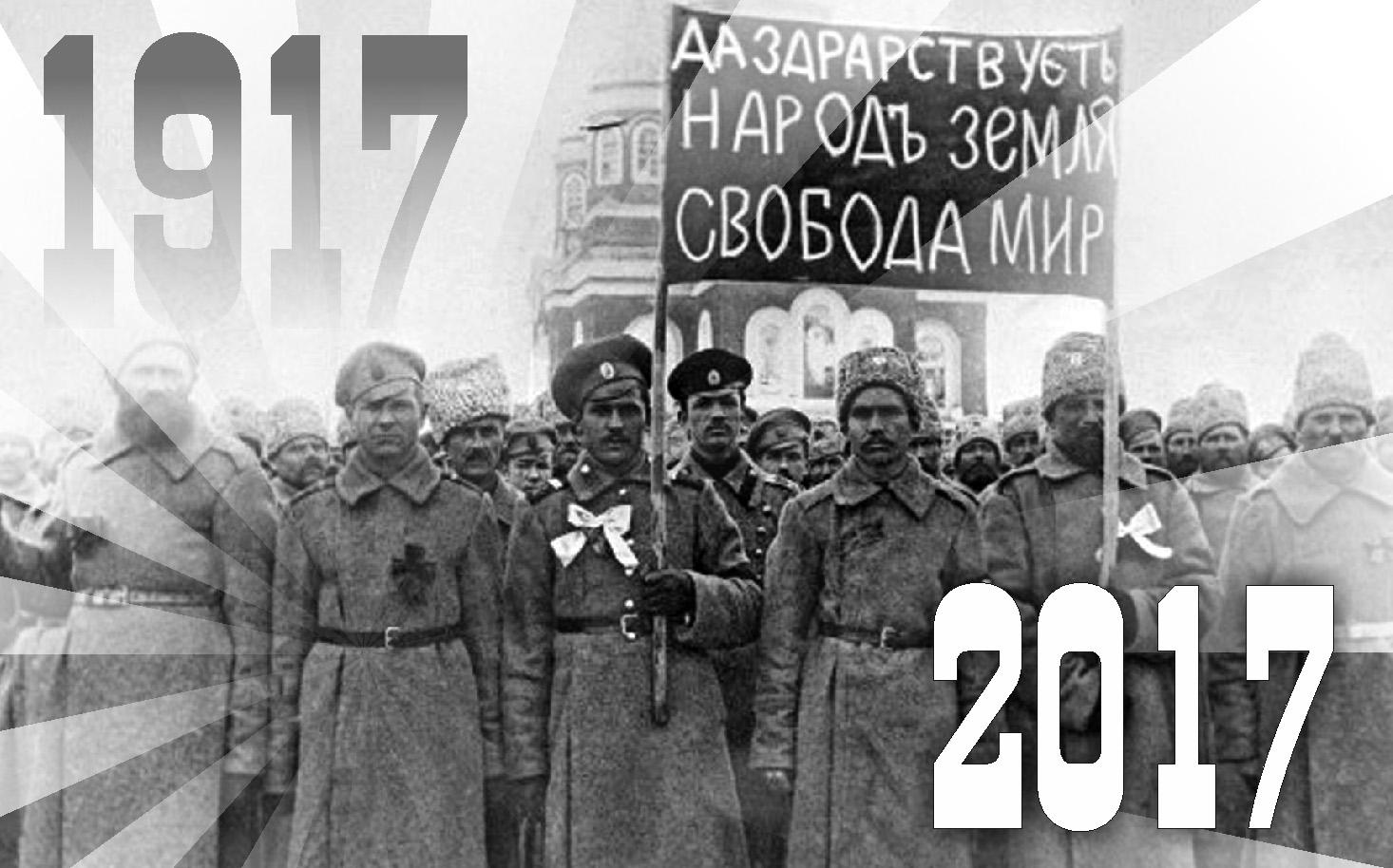 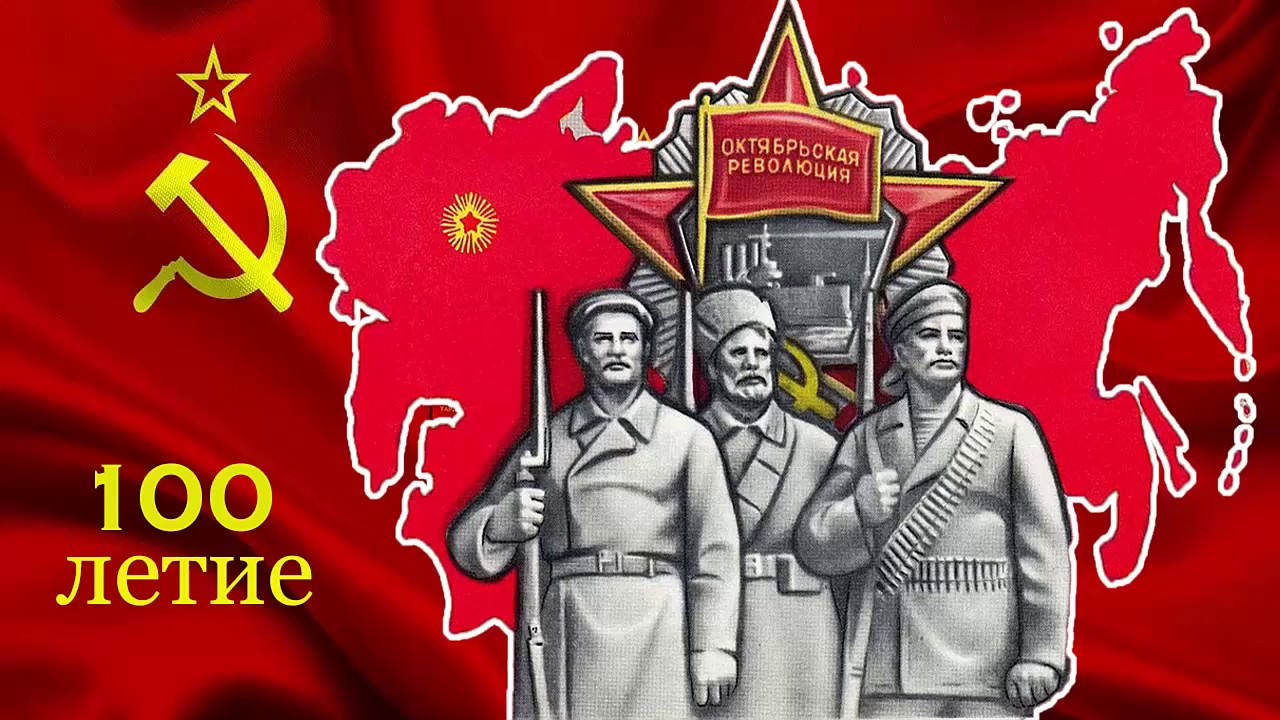 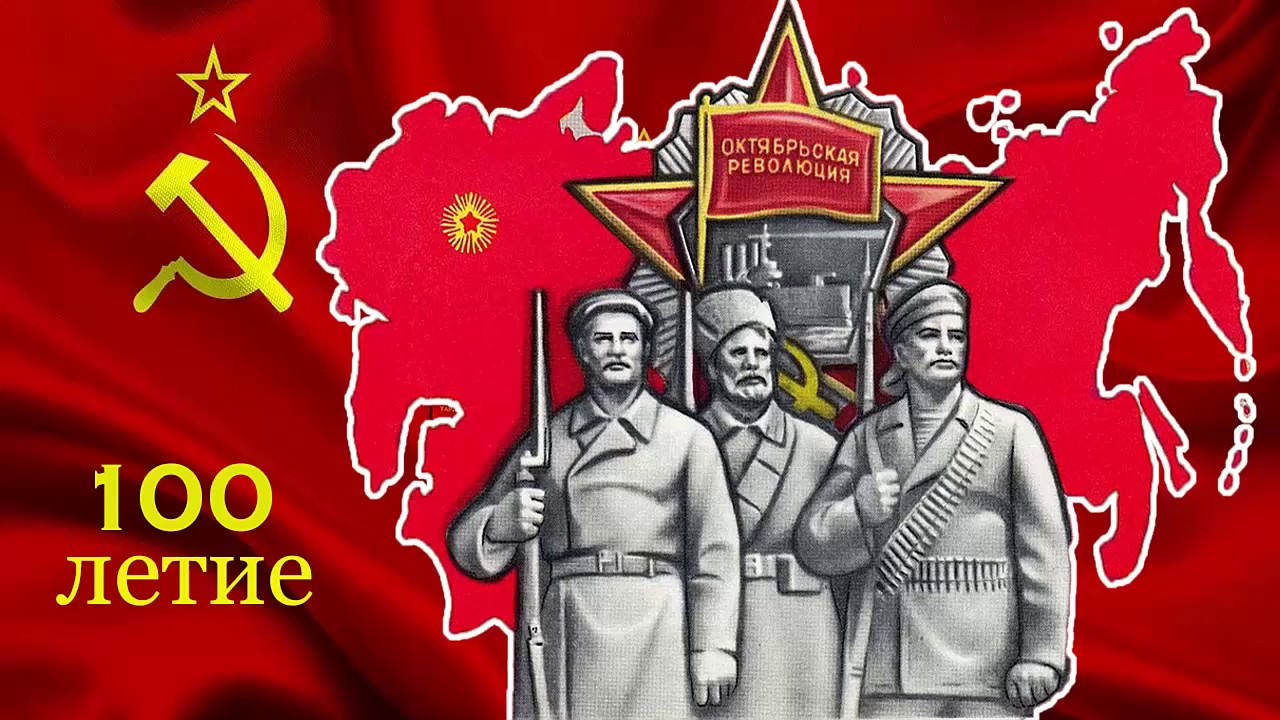 «Великая Октябрьская…»
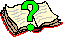 Какой город считается «колыбелью» Октябрьской революции?
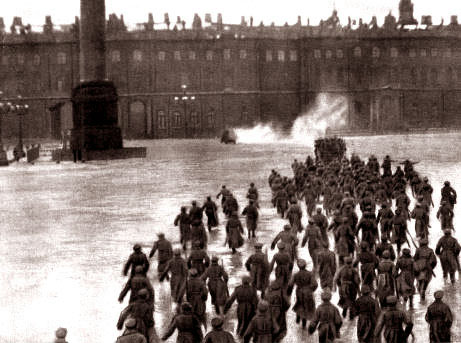 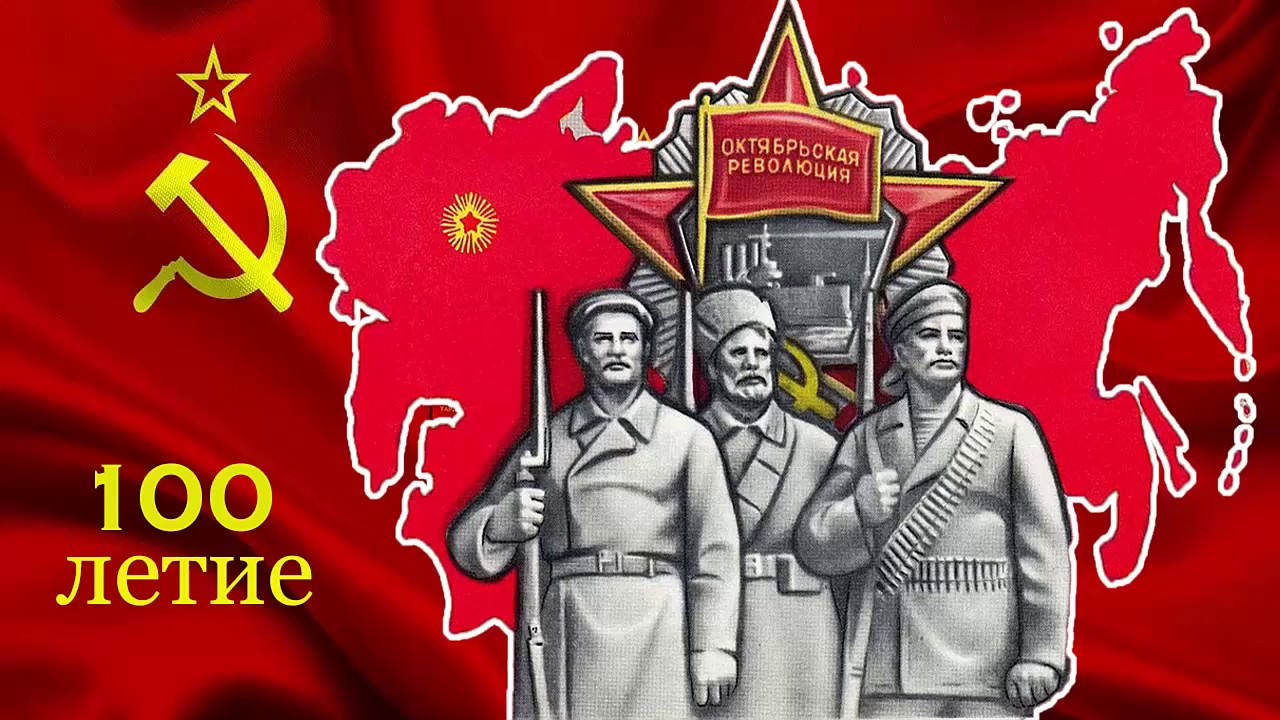 Петроград (Ленинград)
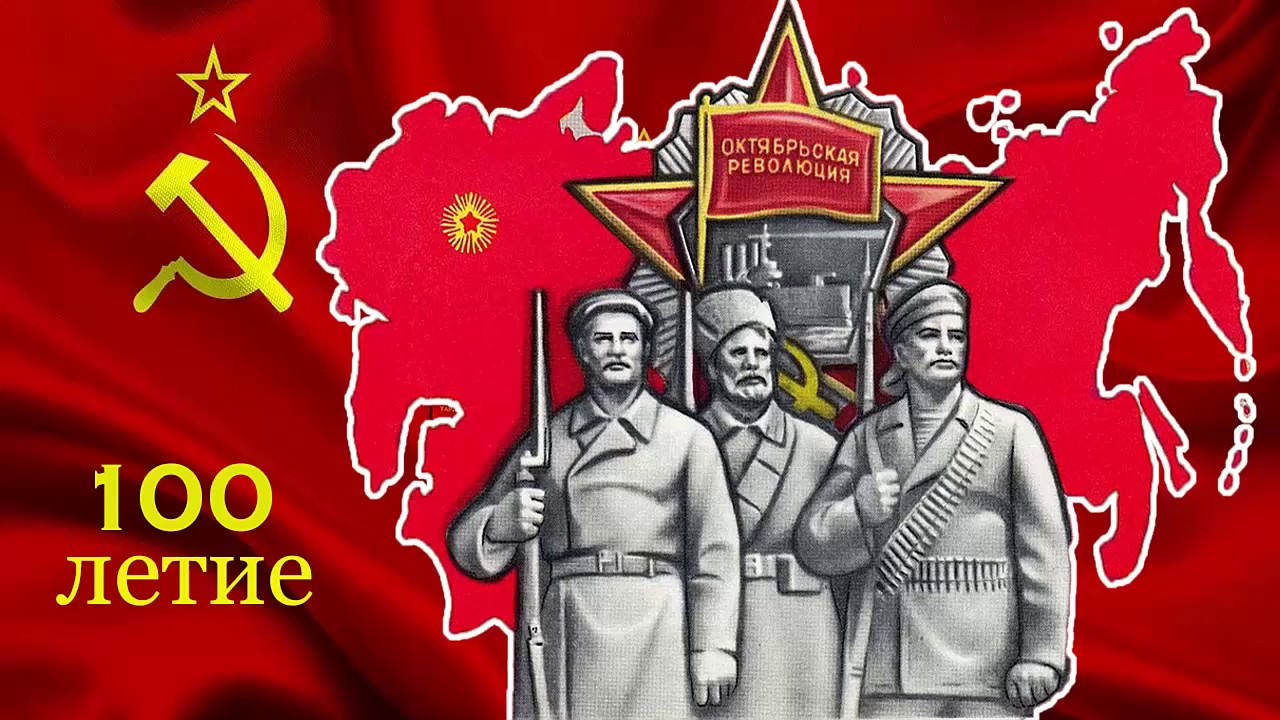 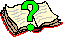 Какую роль в Октябрьской революции сыграл крейсер «Аврора»?
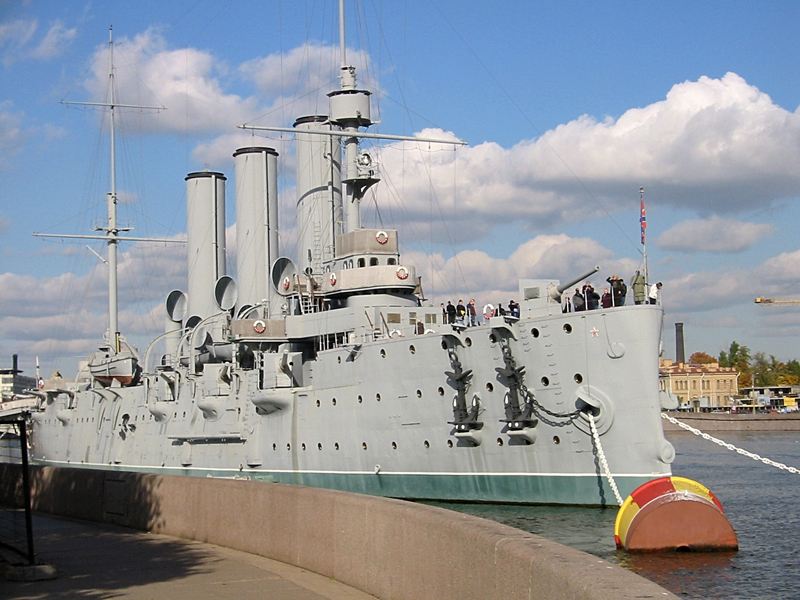 Залп «Авроры» - начало штурма Зимнего дворца
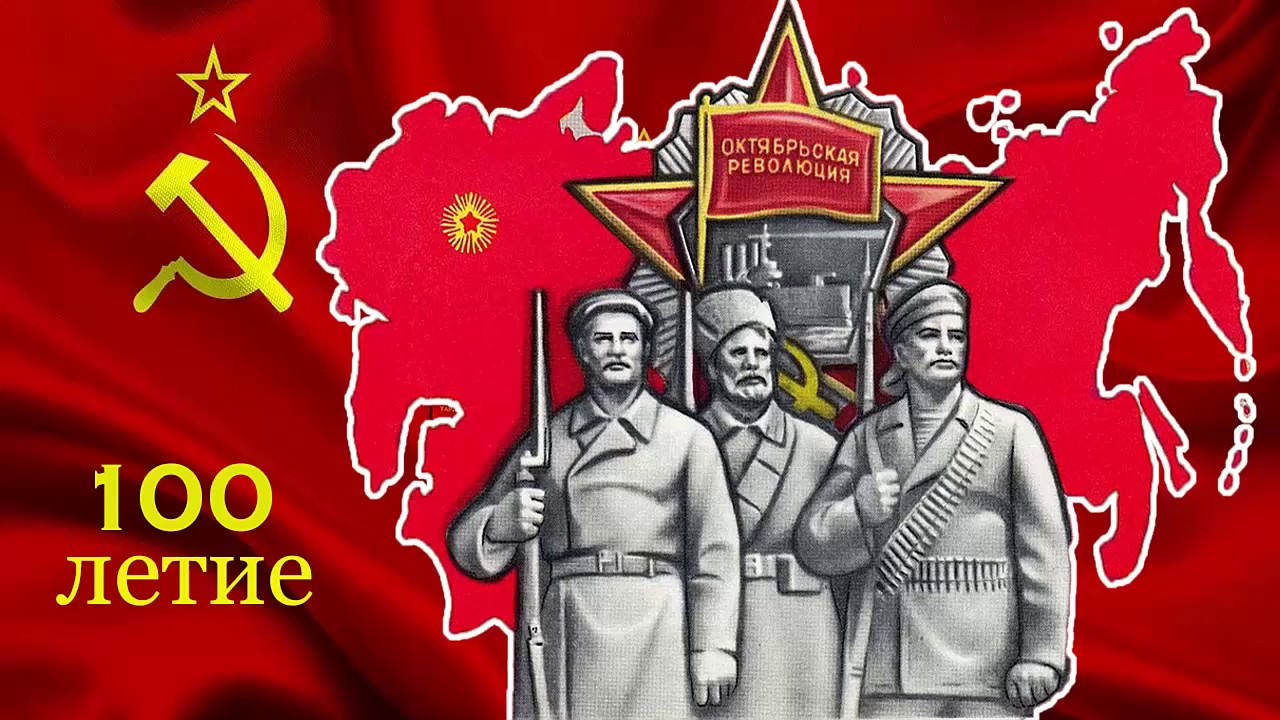 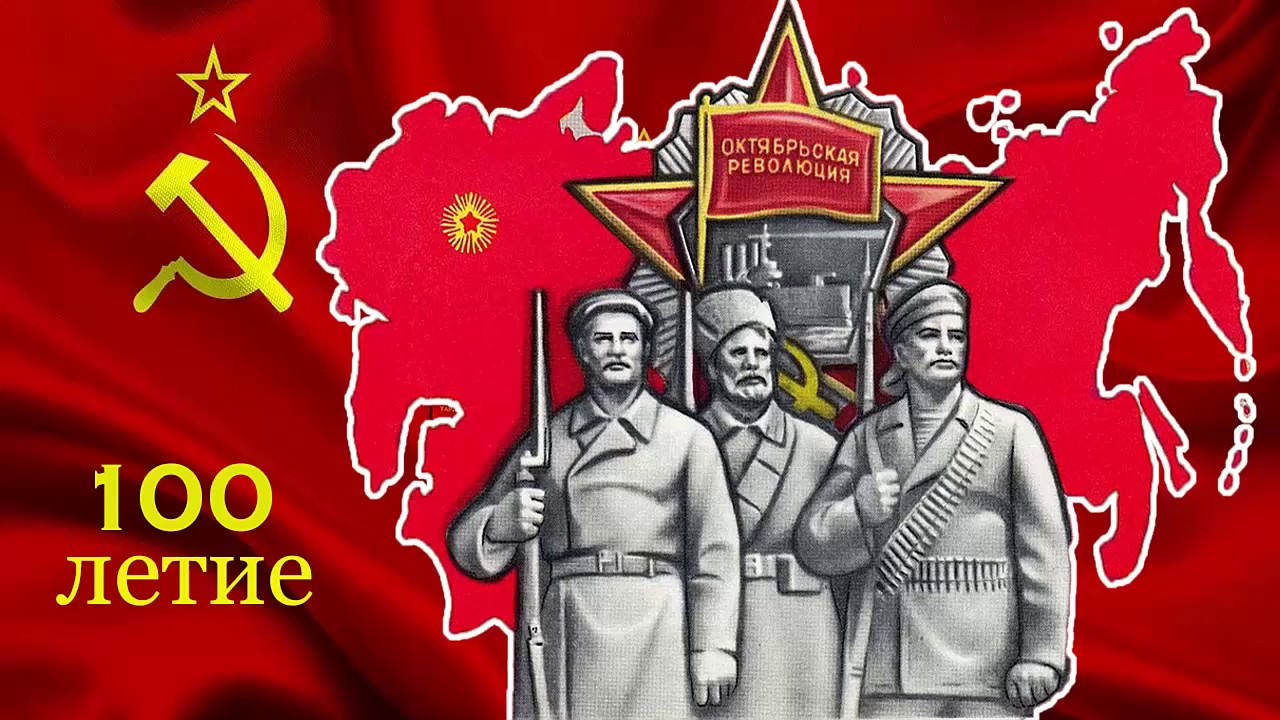 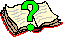 Какого цвета была символика революционного движения?
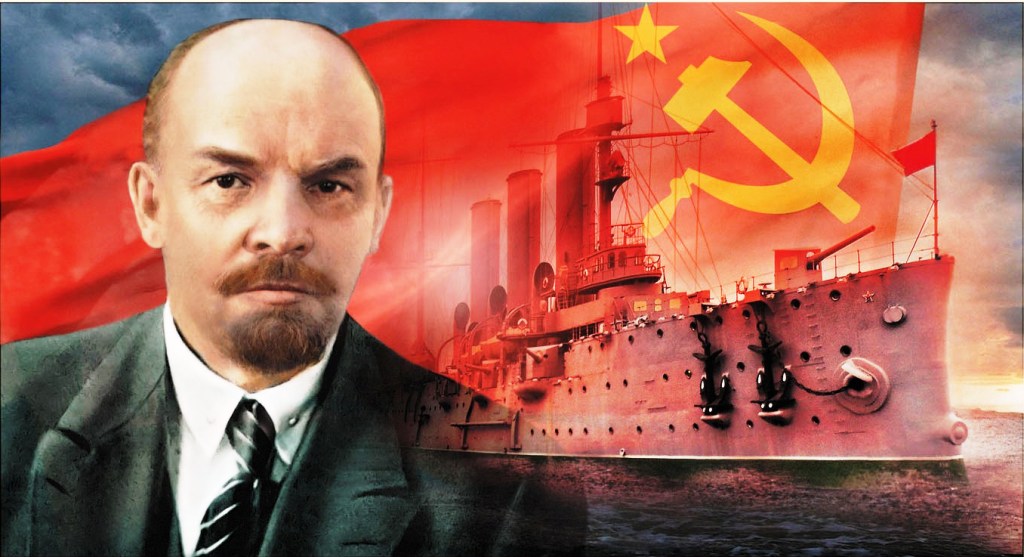 Красный цвет
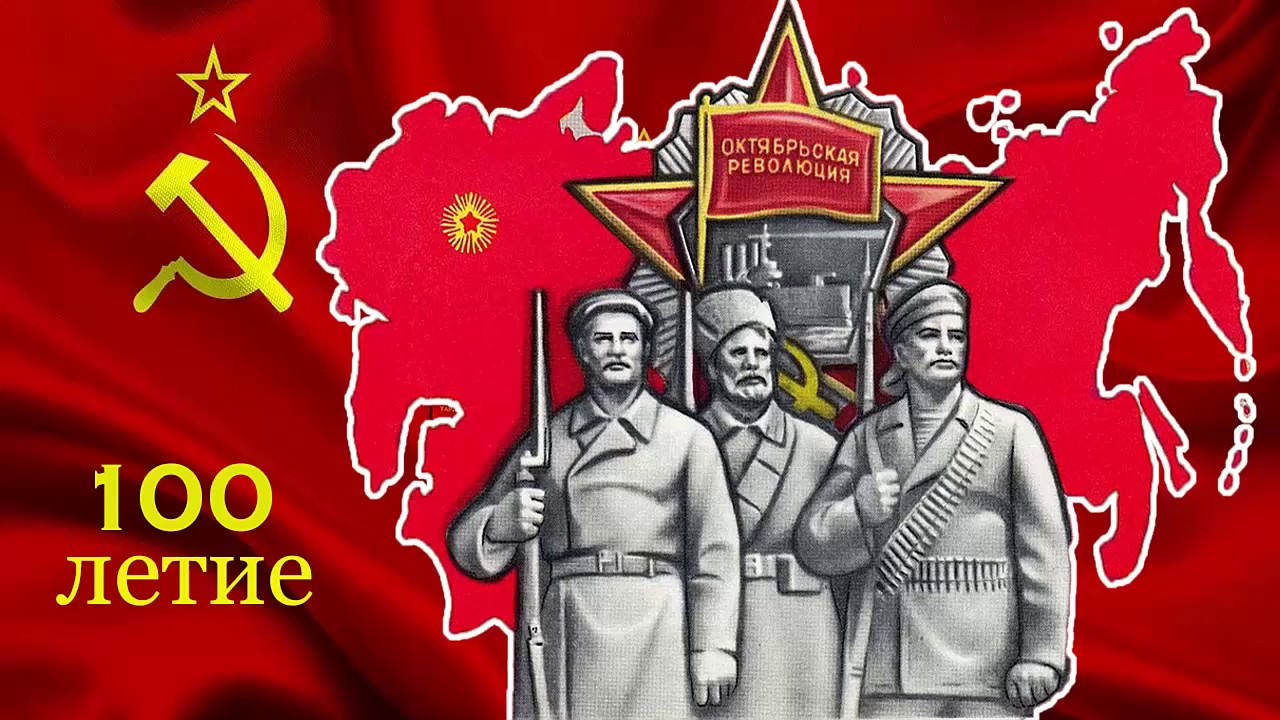 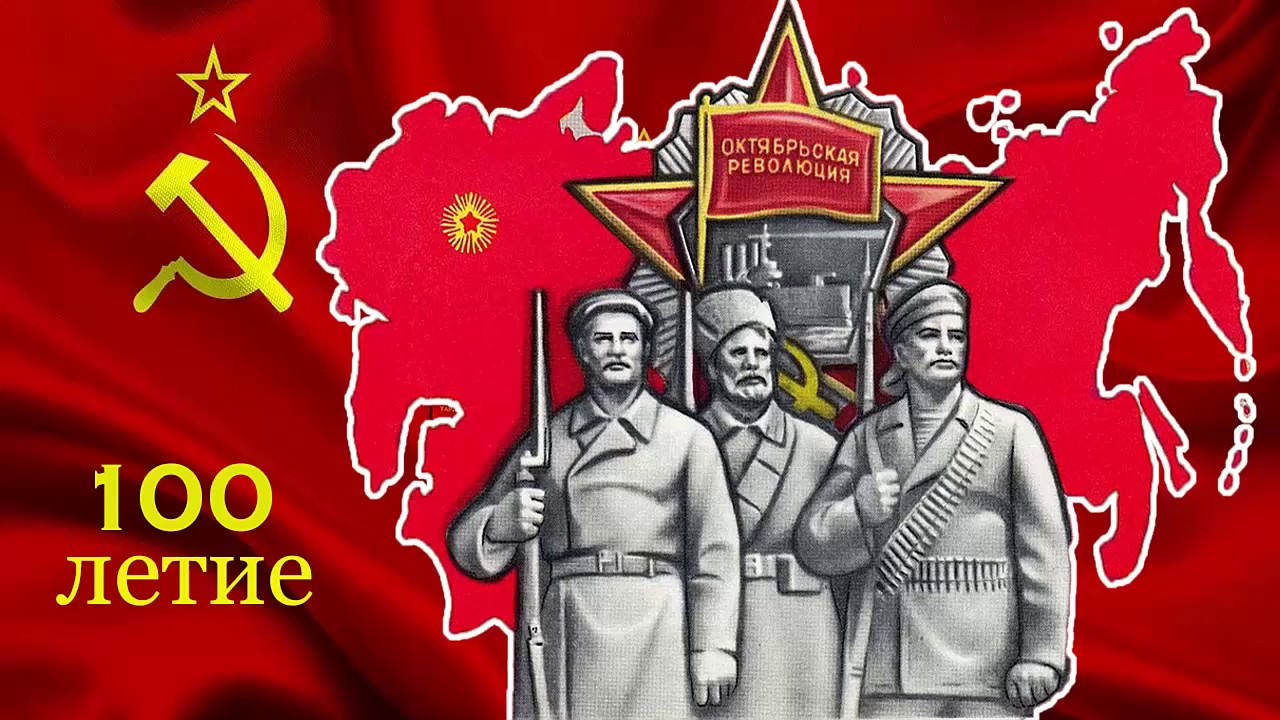 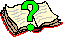 Это здание было построено в XIX веке архитектором Джакомо Кваренги . Во время Октябрьского вооружённого восстания именно там находился революционный штаб.
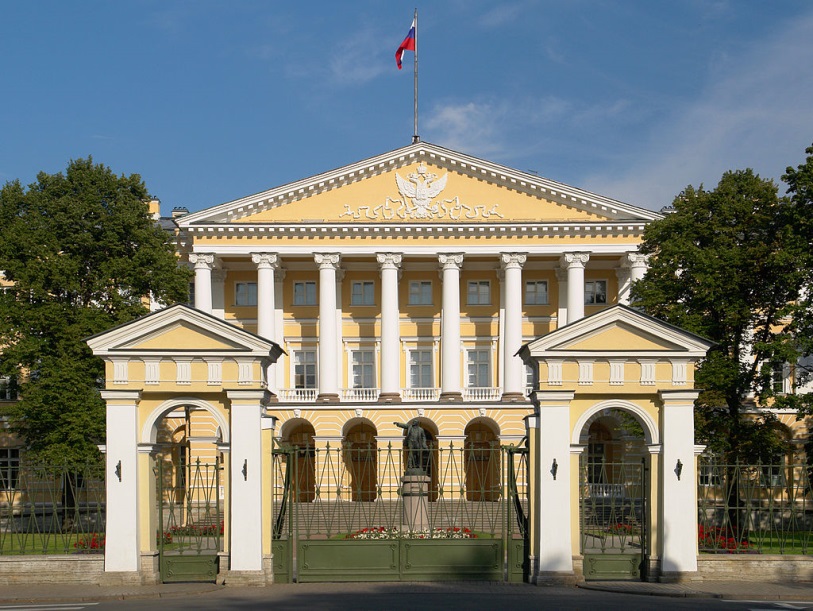 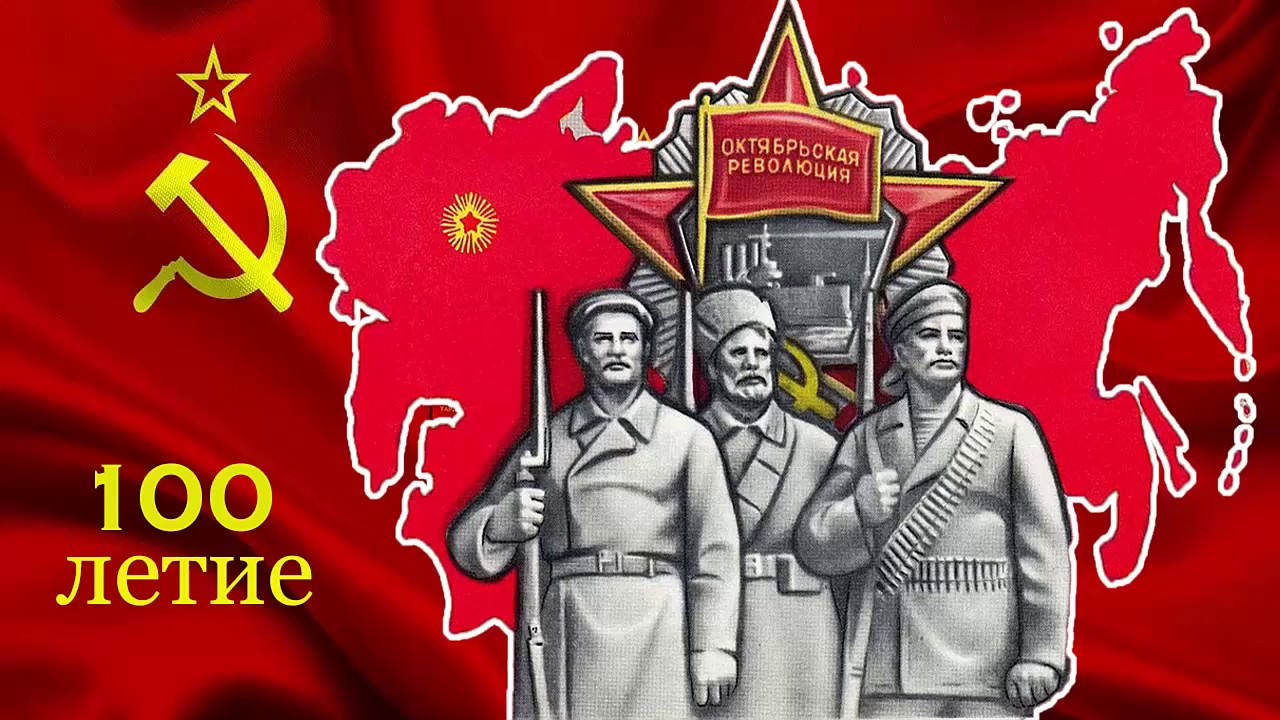 Смольный институт
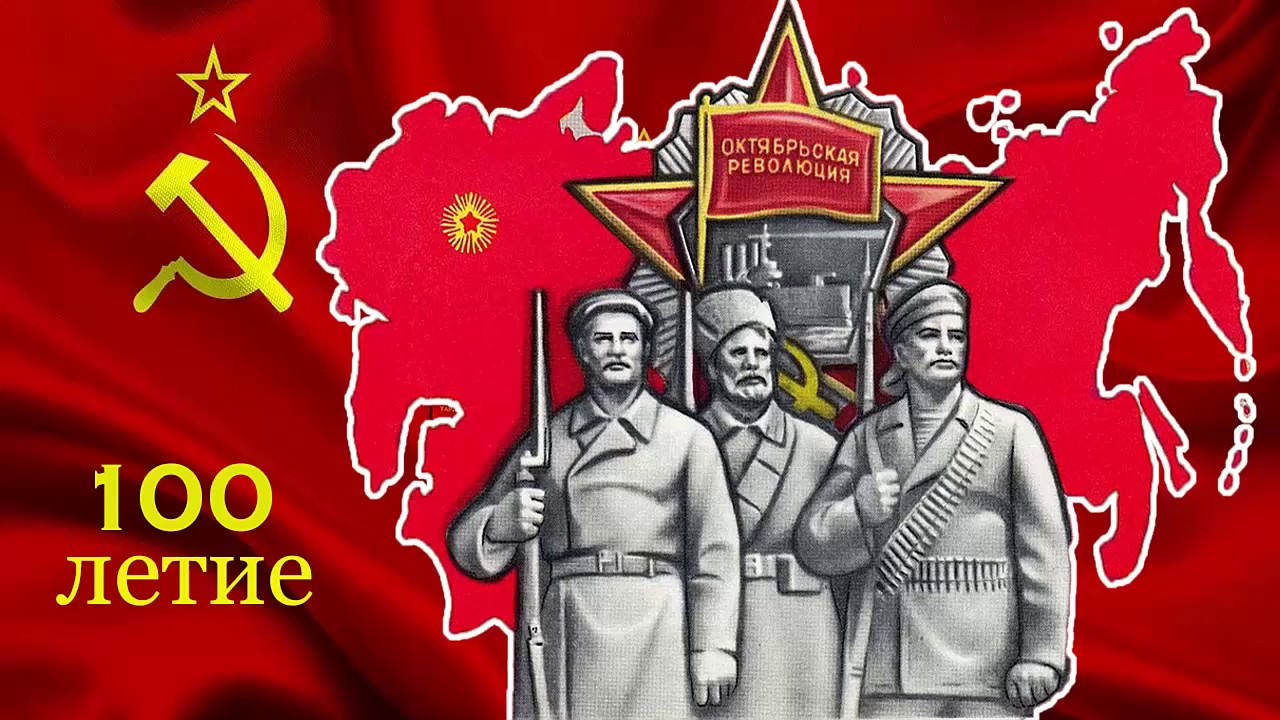 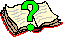 Российский революционер, советский политический и государственный деятель, создатель Российской социал-демократической партии (большевиков), один из главных организаторов и руководителей Октябрьской революции 1917 года в России.
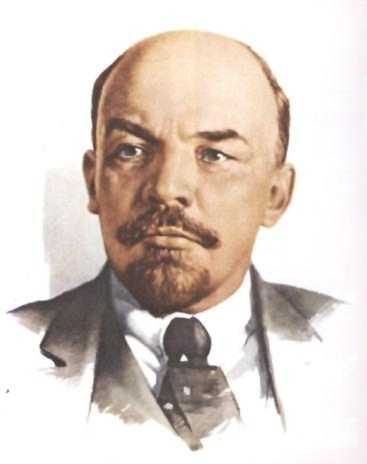 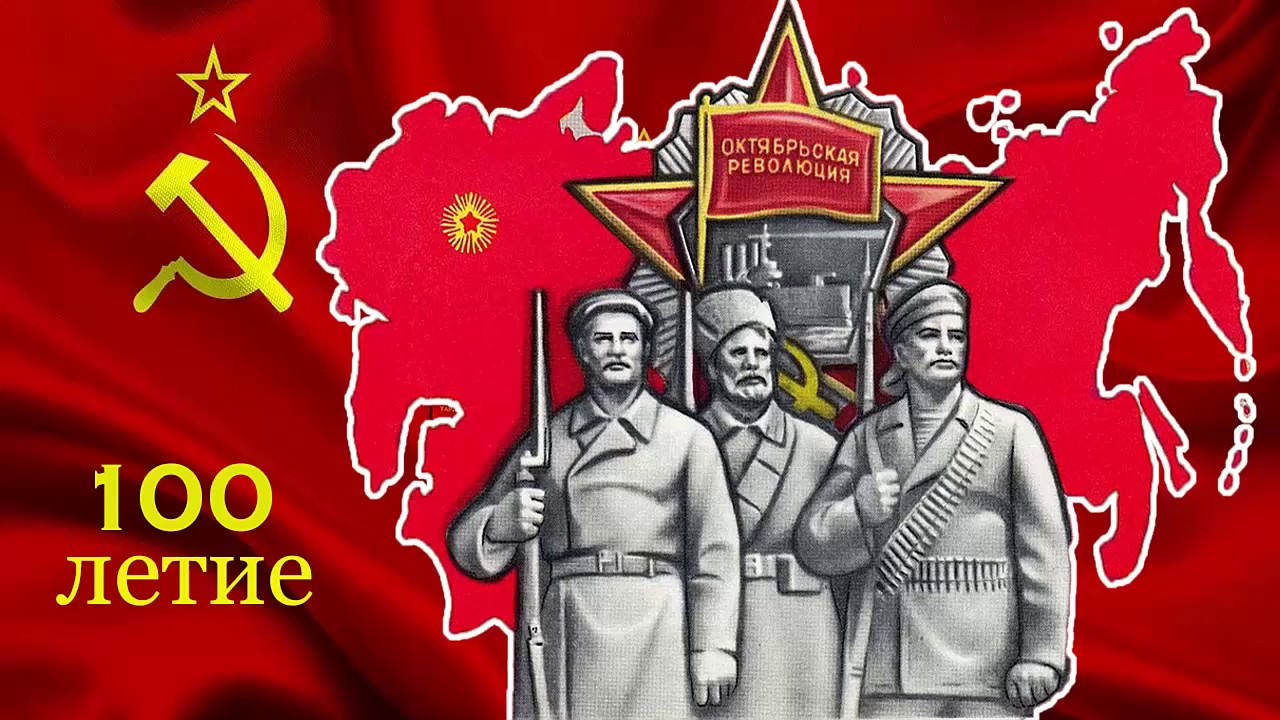 В.И. Ленин (Ульянов)
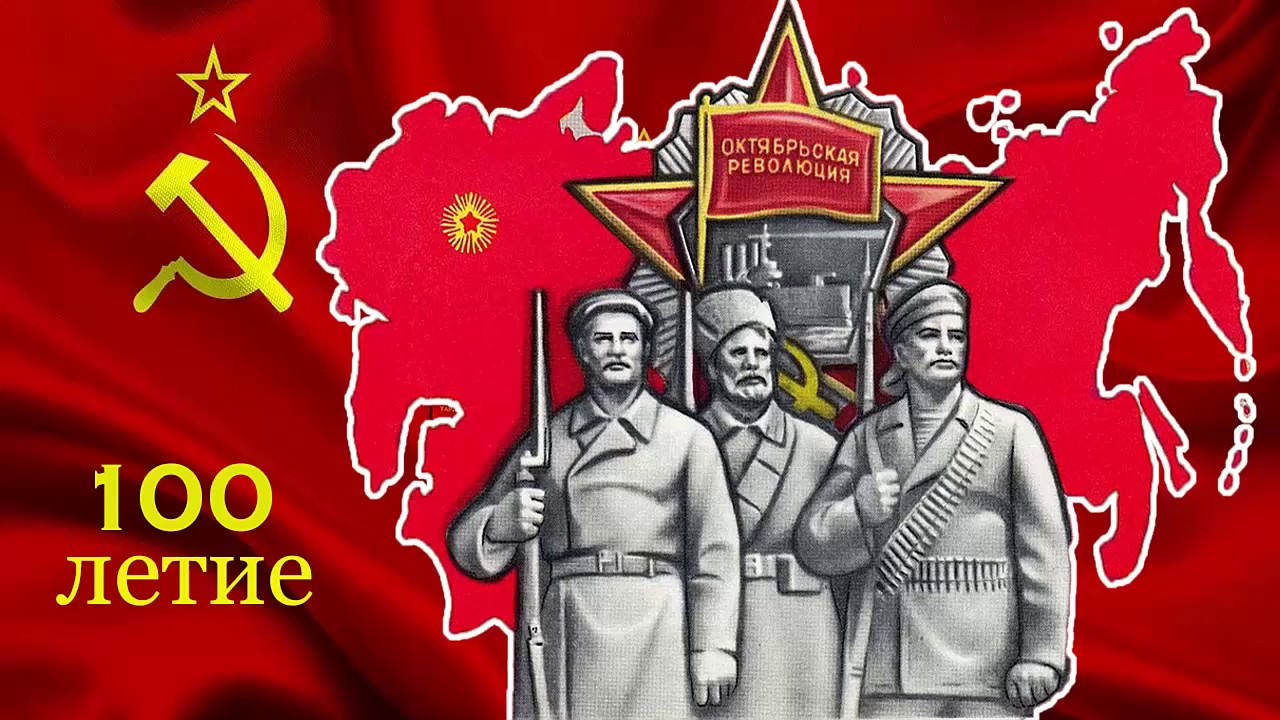 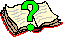 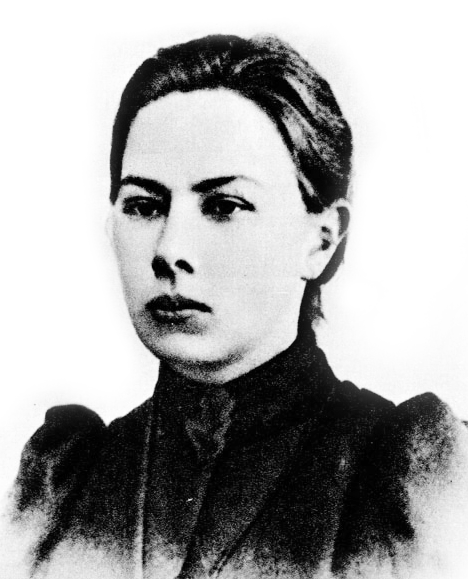 Российская революционерка, советский  государственный партийный, общественный и культурный деятель, организатор и главный идеолог советского образования и коммунистического воспитания молодежи. Доктор педагогических наук. Жена и соратник В.И. Ленина.
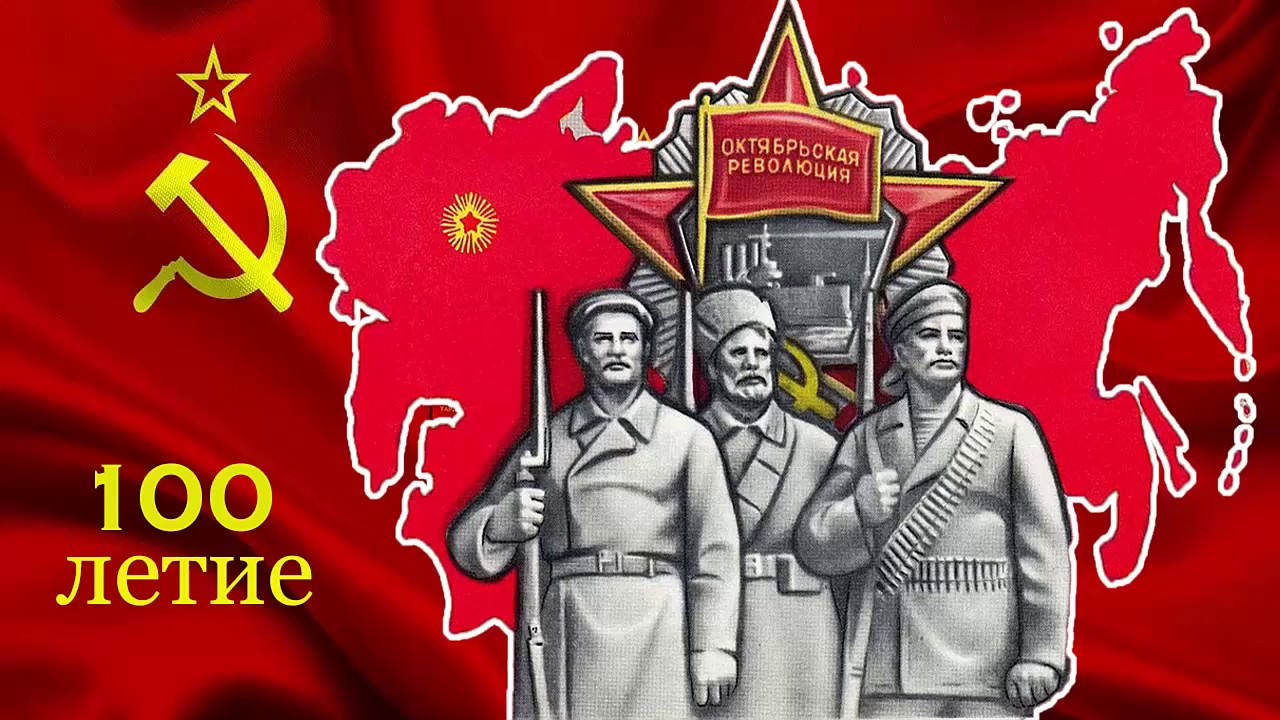 Крупская Надежда Константиновна
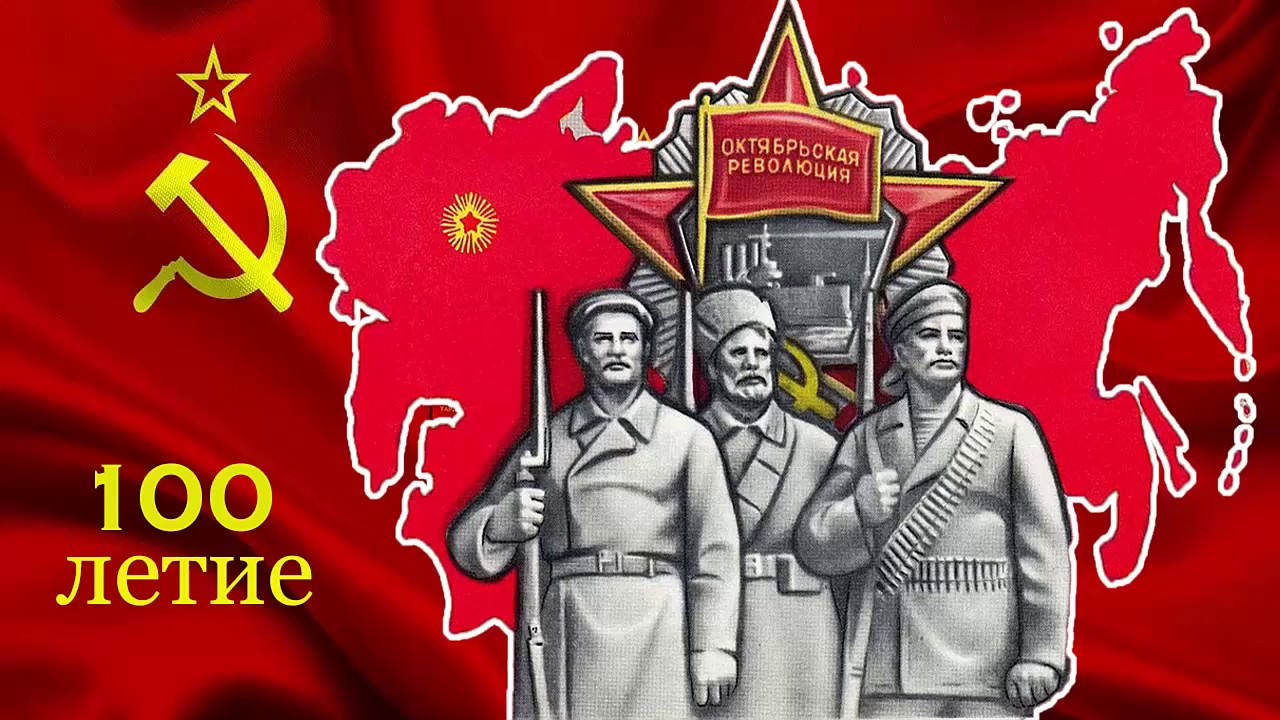 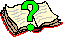 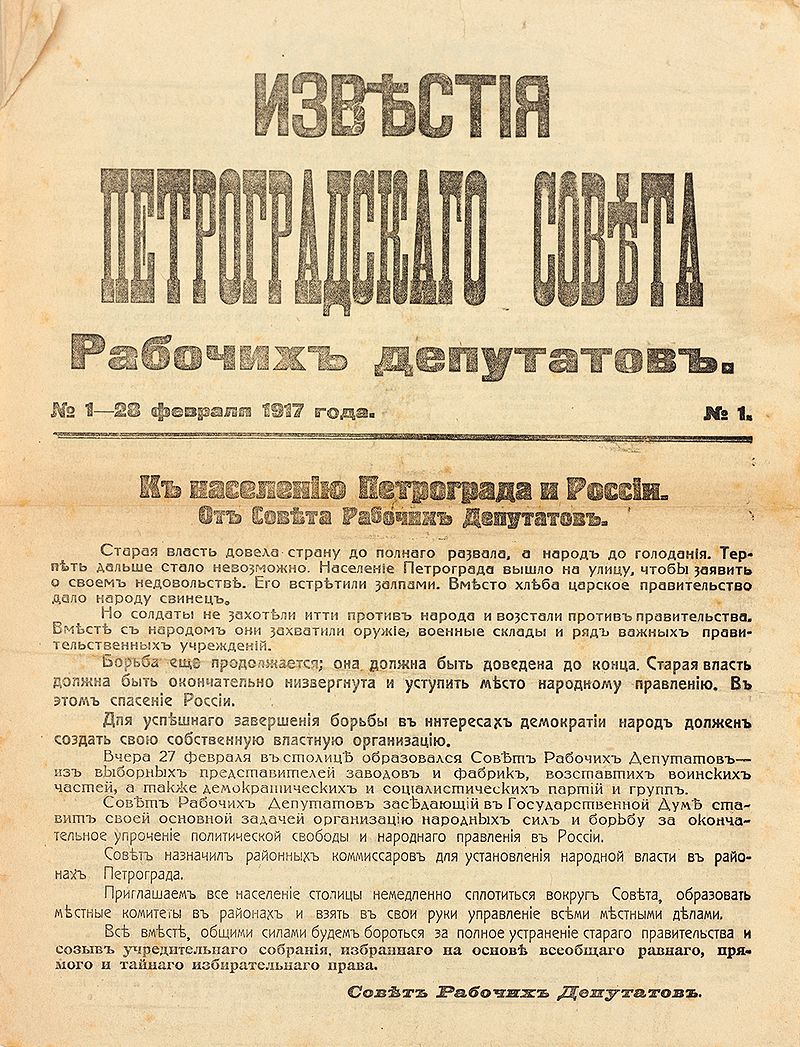 Какая газета издавалась Петроградским Советом с 28 февраля 1917г.
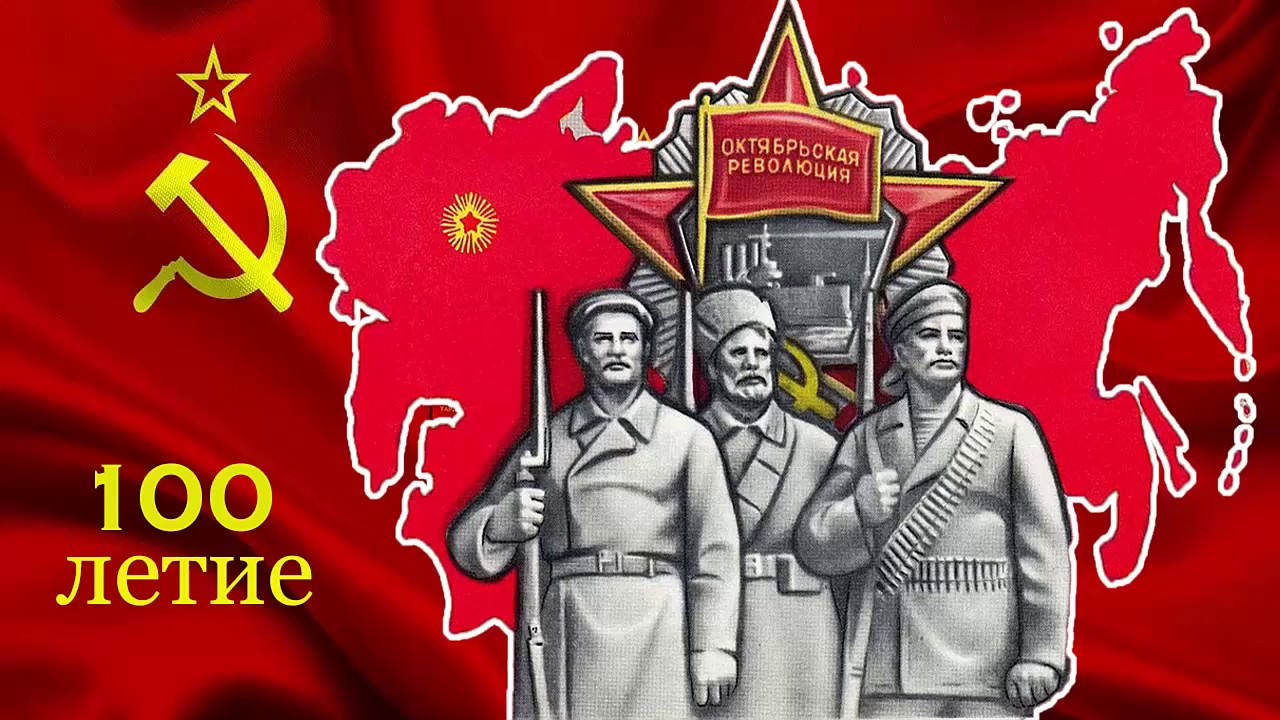 «Известия»
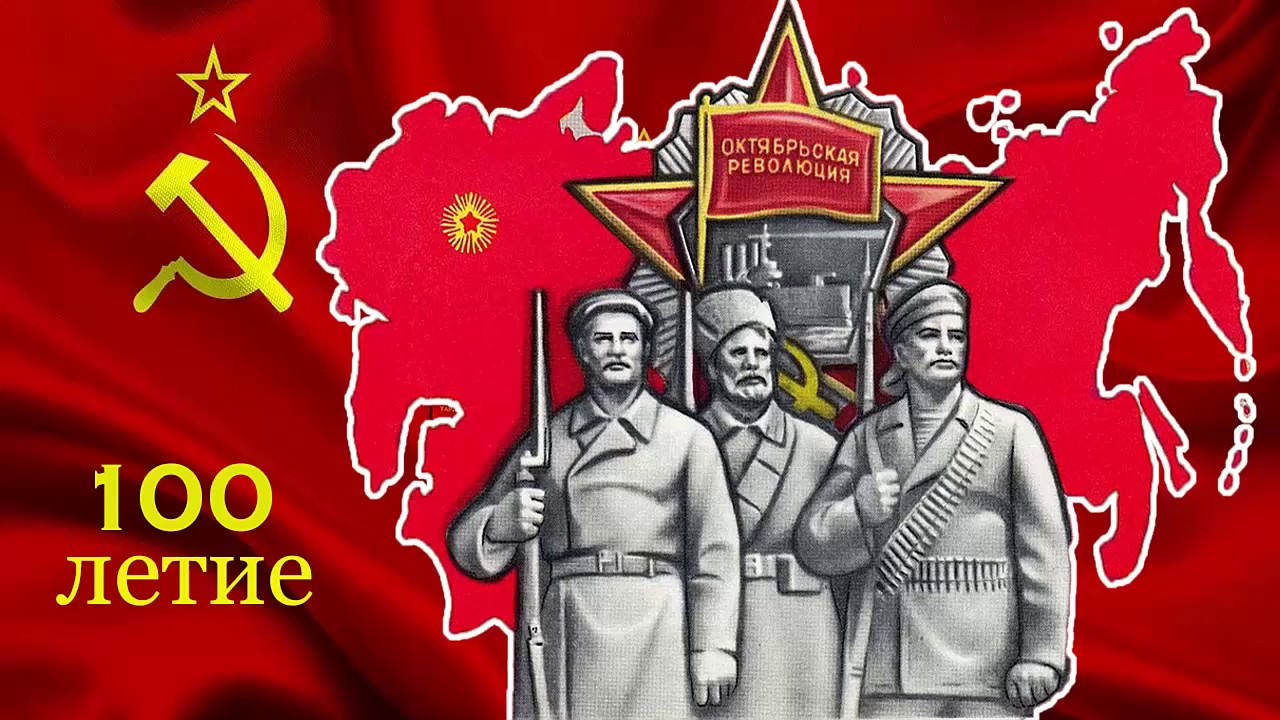 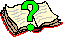 Во время Октябрьской революции 25 октября 1917 году проходил II съезд Советов, который принял три декрета. Назовите их.
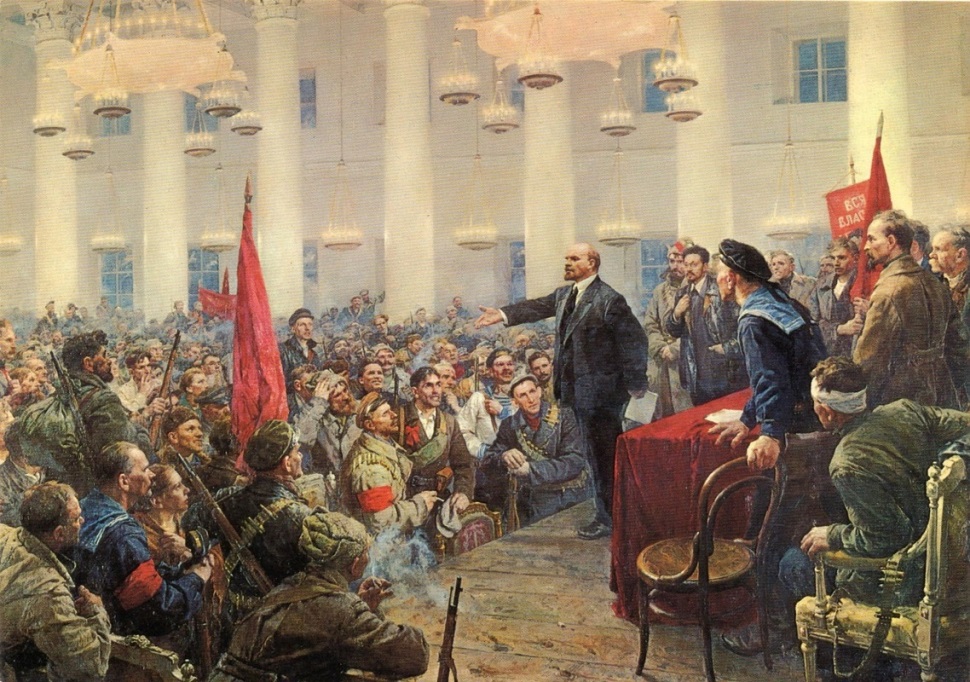 «Декрет о власти», «Декрет о мире», «Декрет о земле».
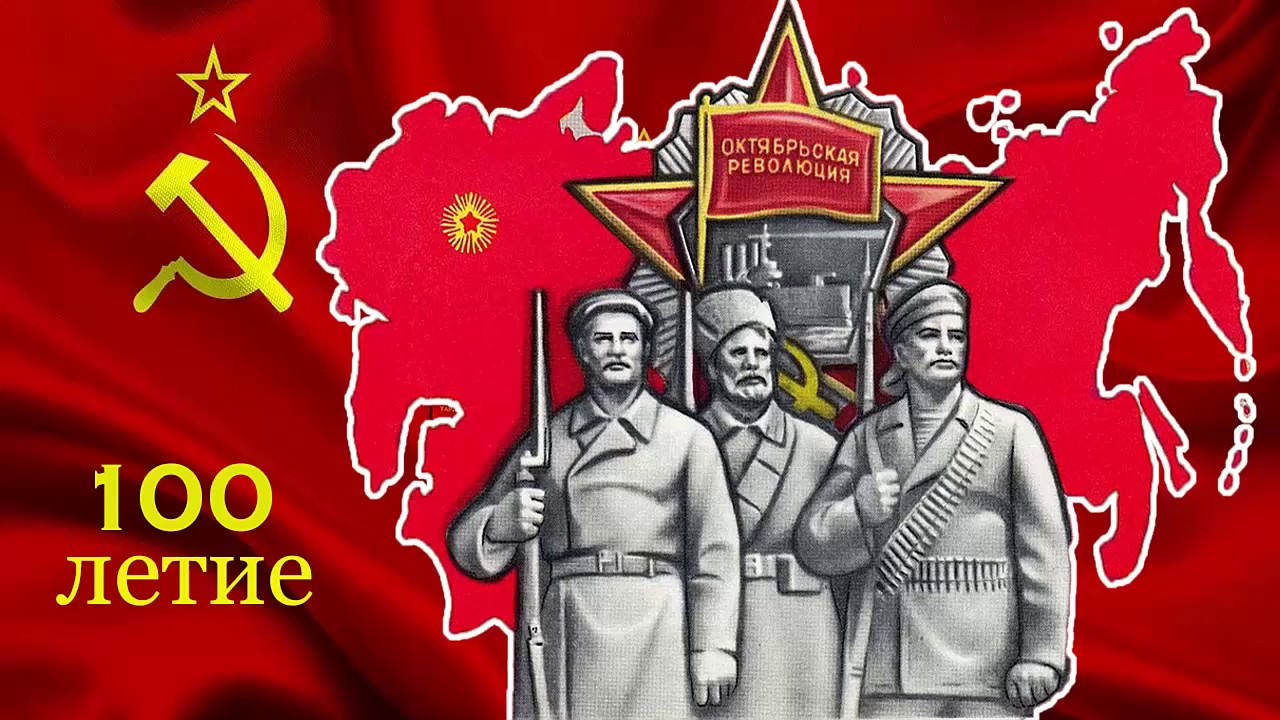 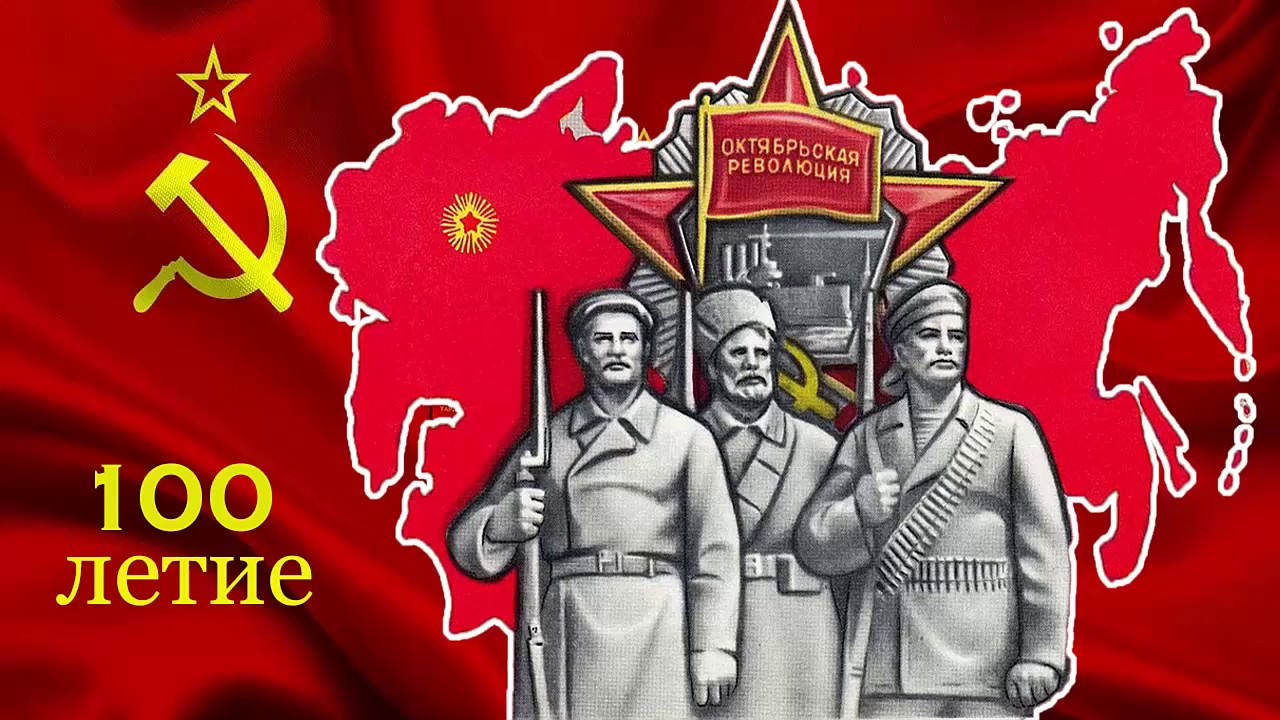 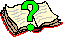 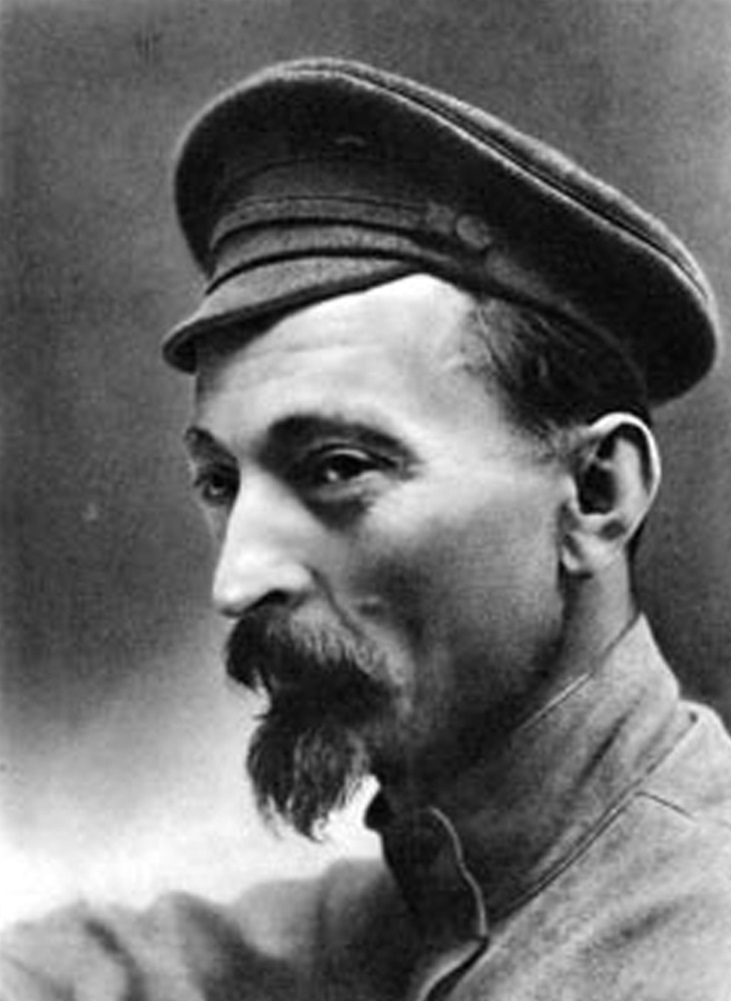 Сын мелкопоместного польского дворянина, российский революционер, советский политический деятель, основатель ВЧК. Организатор «красного террора». В народе получил прозвище «железный Феликс».
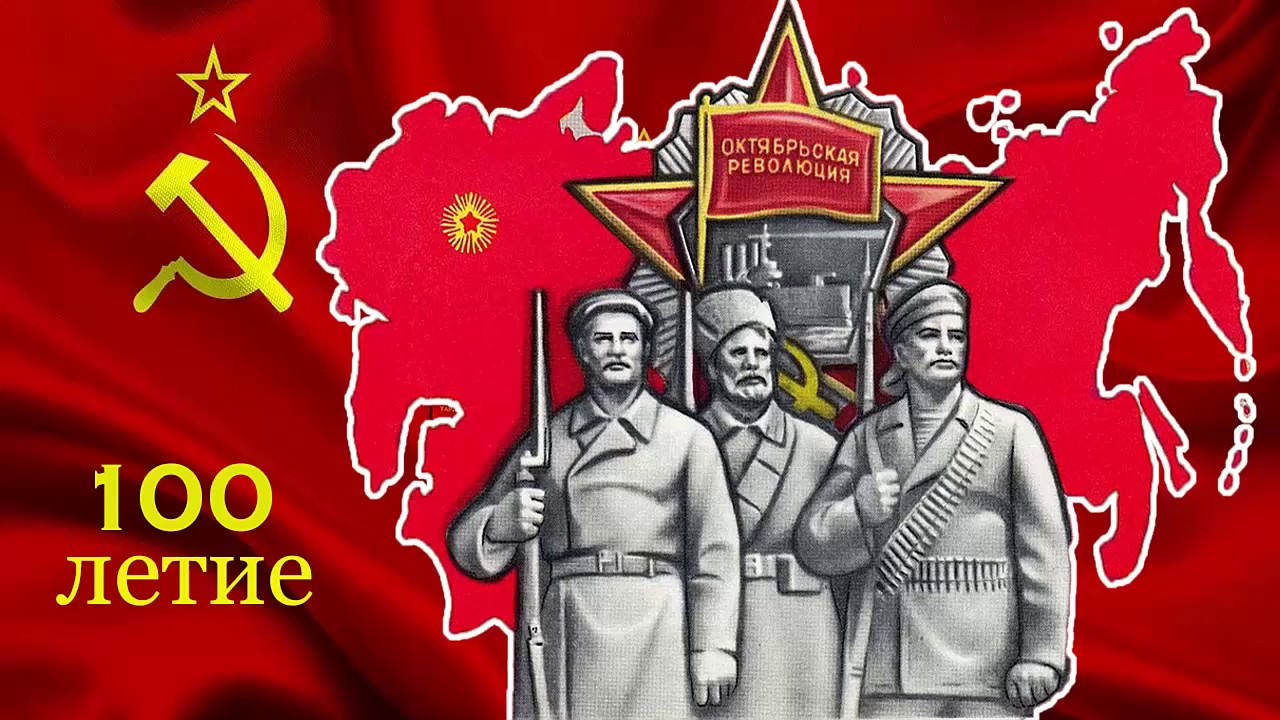 Феликс Эдмундович Дзержинский
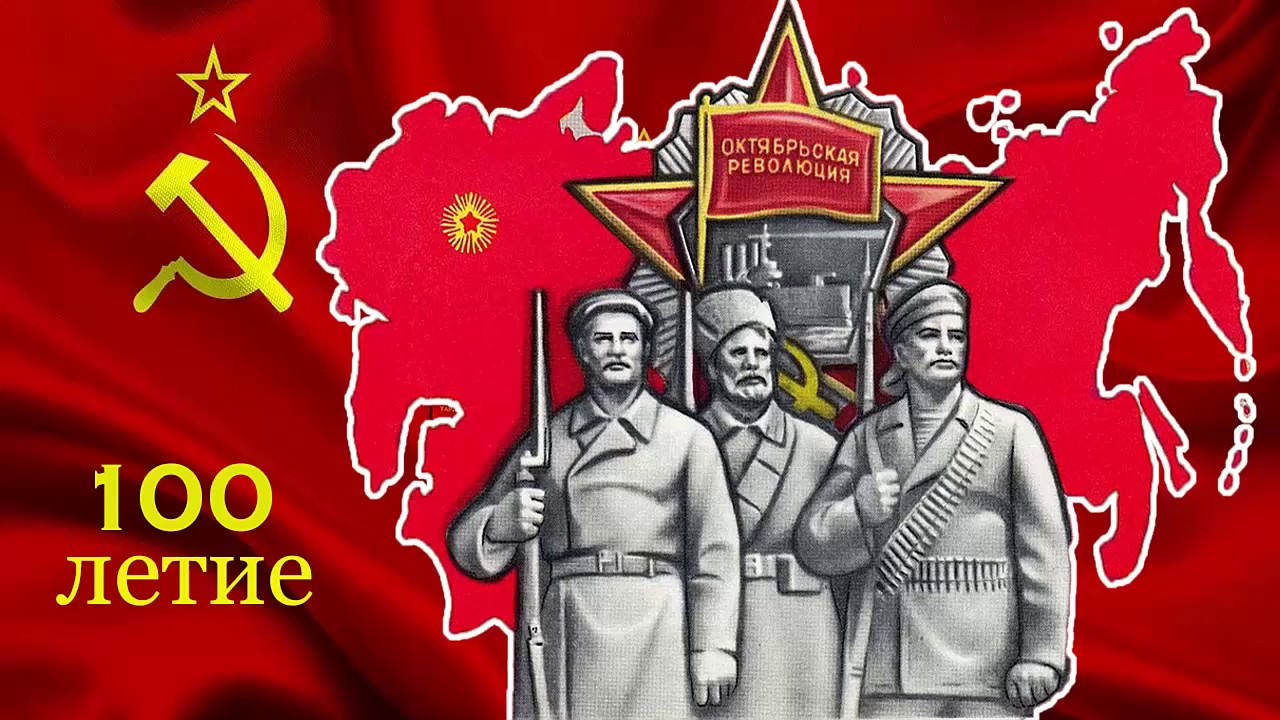 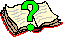 Эта аббревиатура – СНК – означает название первого советского правительства. Расшифруйте аббревиатуру.
Совет Народных Комиссаров
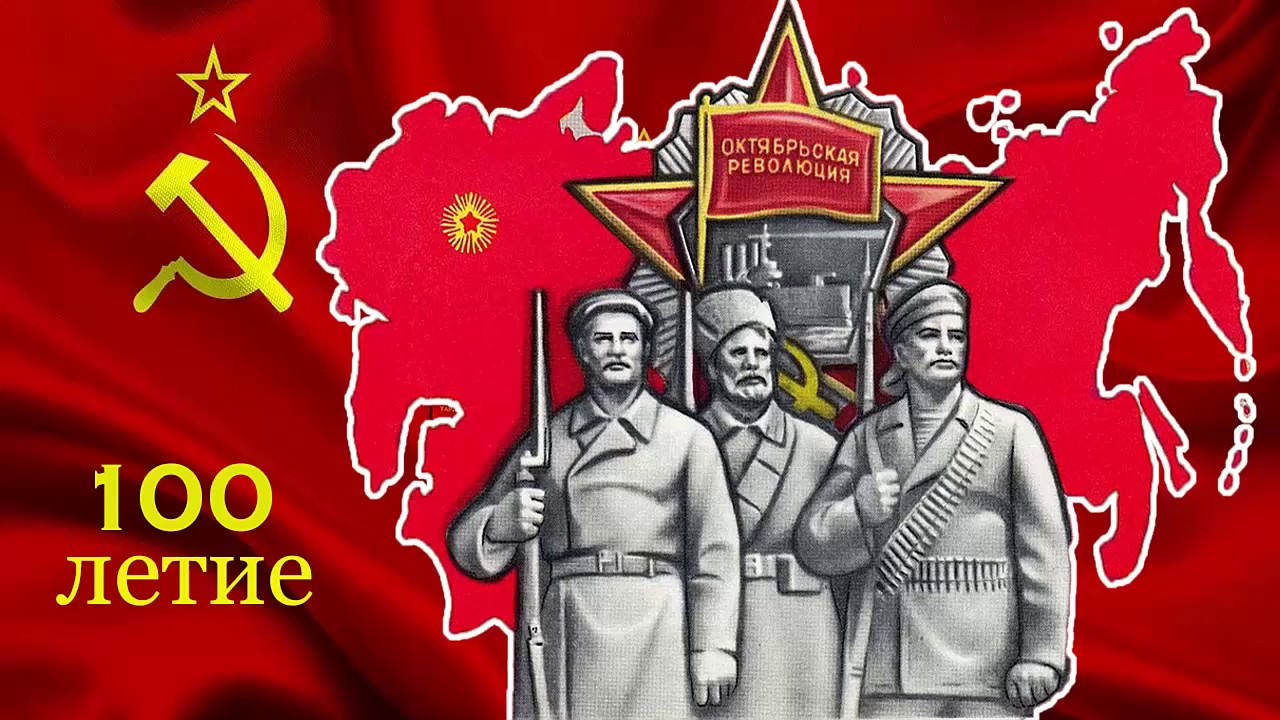 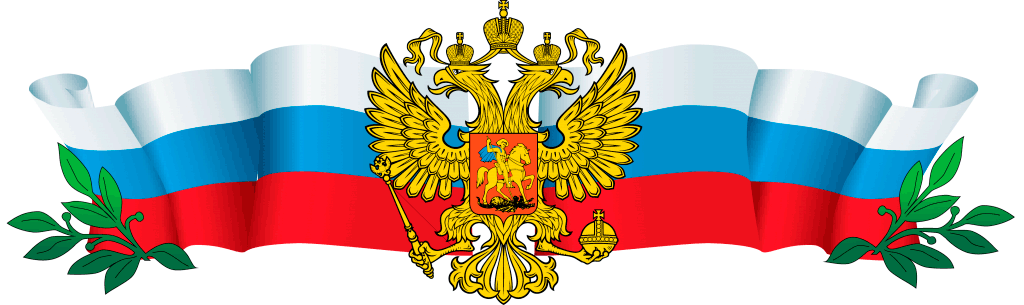 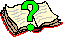 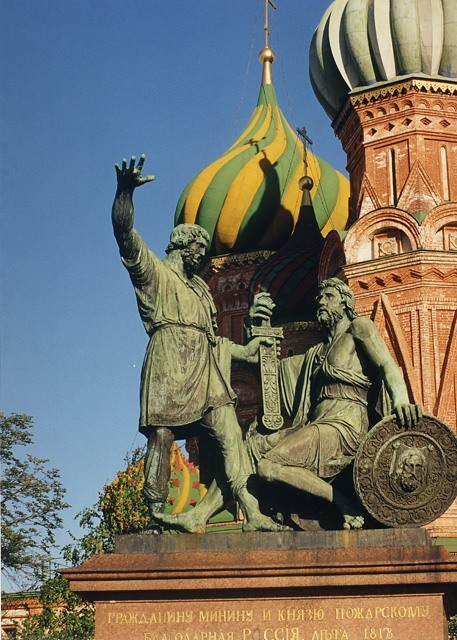 Эта аббревиатура – СНК – означает название первого советского правительства. Расшифруйте аббревиатуру.
Совет Народных Комиссаров
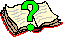 Эта аббревиатура – СНК – означает название первого советского правительства. Расшифруйте аббревиатуру.
Совет Народных Комиссаров
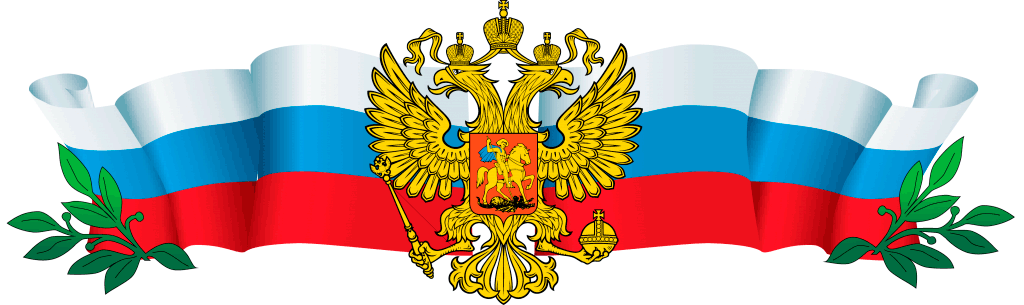 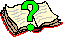 Эта аббревиатура – СНК – означает название первого советского правительства. Расшифруйте аббревиатуру.
Совет Народных Комиссаров
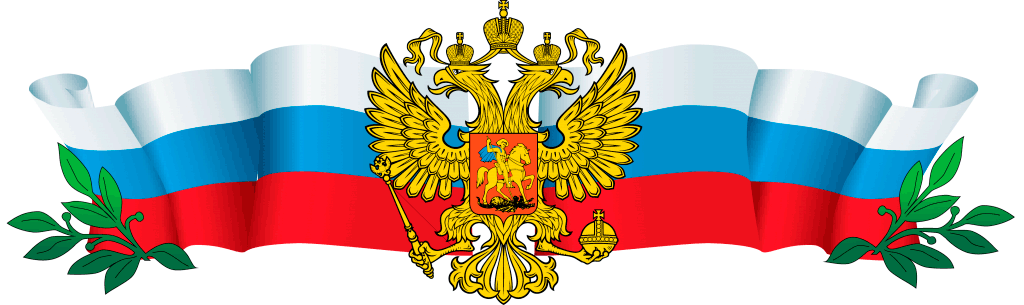 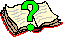 Эта аббревиатура – СНК – означает название первого советского правительства. Расшифруйте аббревиатуру.
Совет Народных Комиссаров
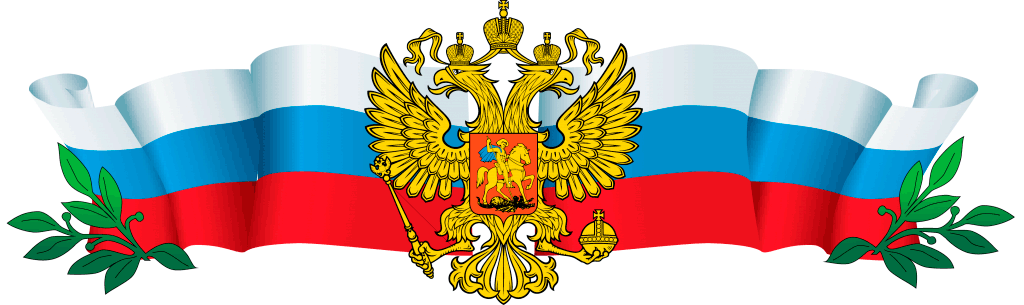 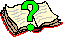 Эта аббревиатура – СНК – означает название первого советского правительства. Расшифруйте аббревиатуру.
Совет Народных Комиссаров
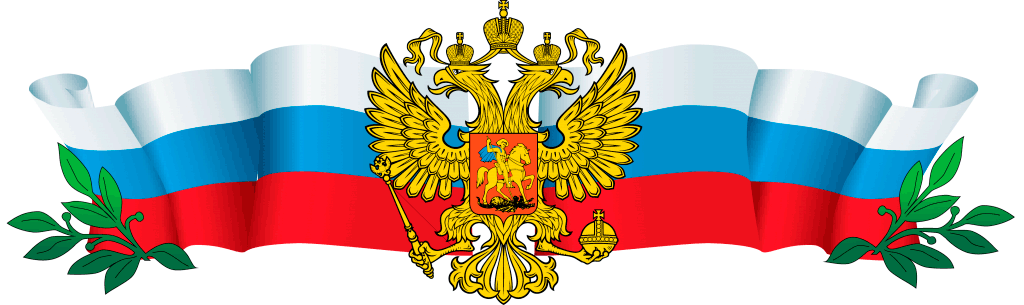 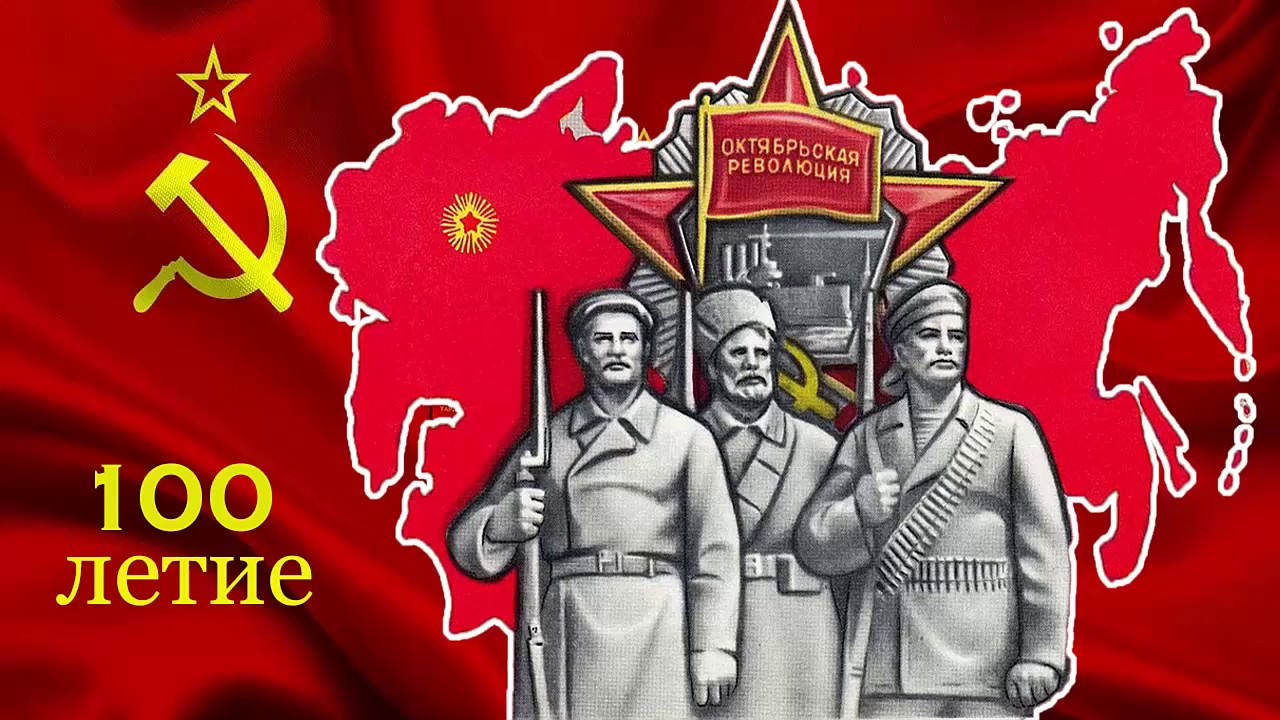 3 тур – синквейн
Правила составления синквейна. (5 минут)

1 строка – одно слово, обычно существительное, отражающее  главную идею;

2 строка – два слова, прилагательные, описывающие основную мысль;

3 строка – три слова, глаголы, описывающие действия в  рамках темы;

4 строка - фраза из нескольких слов, выражающая отношение к теме;

5 строка – заключение в форме существительного (ассоциация с первым словом).
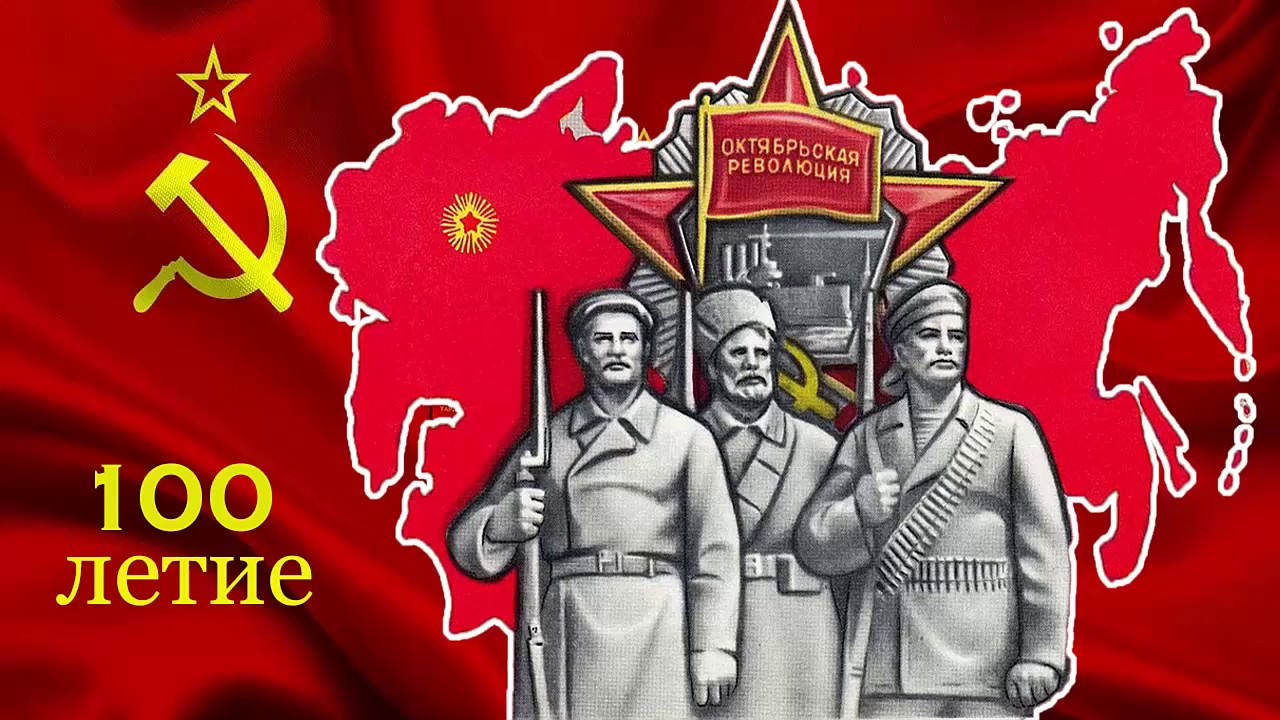 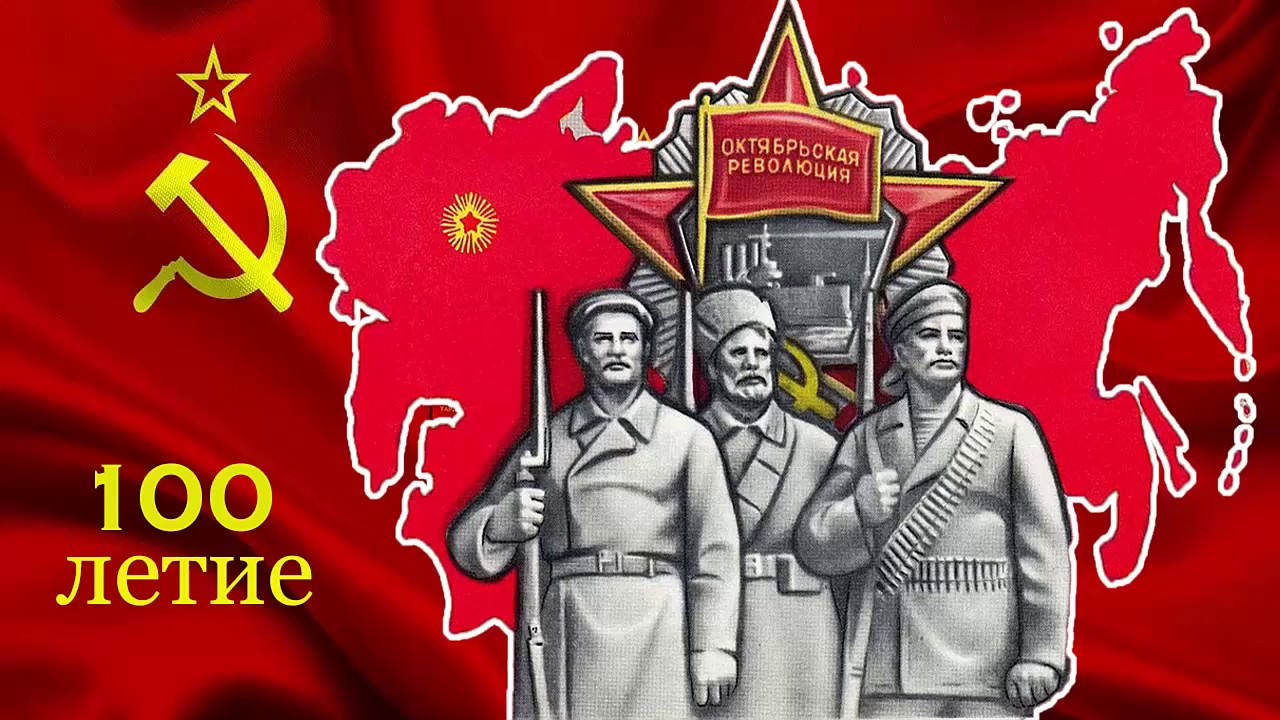 мировоззрениерелигиозное научноевырабатывается, определяет, придаетсистема взглядов на объективный мир и место человекажизненная позиция
Революция
………….  ………………
………….  ………………  ………………
…………………………………………………..
…………………………………………………
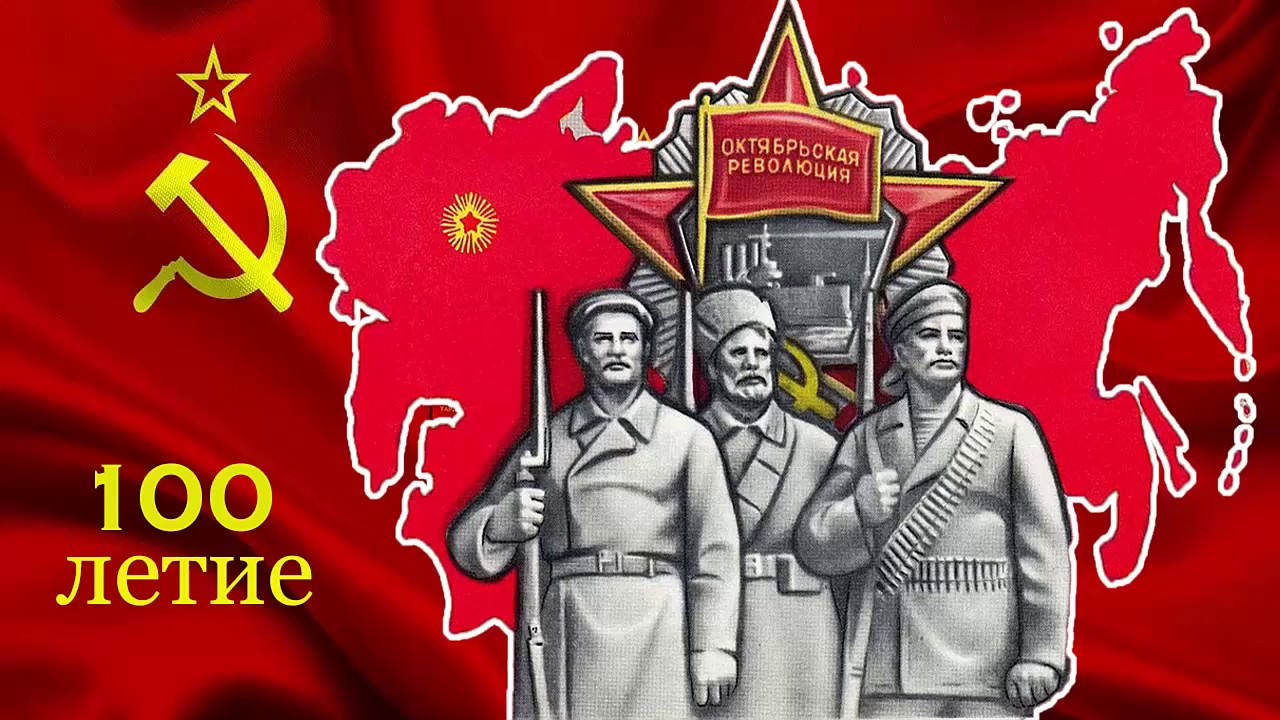 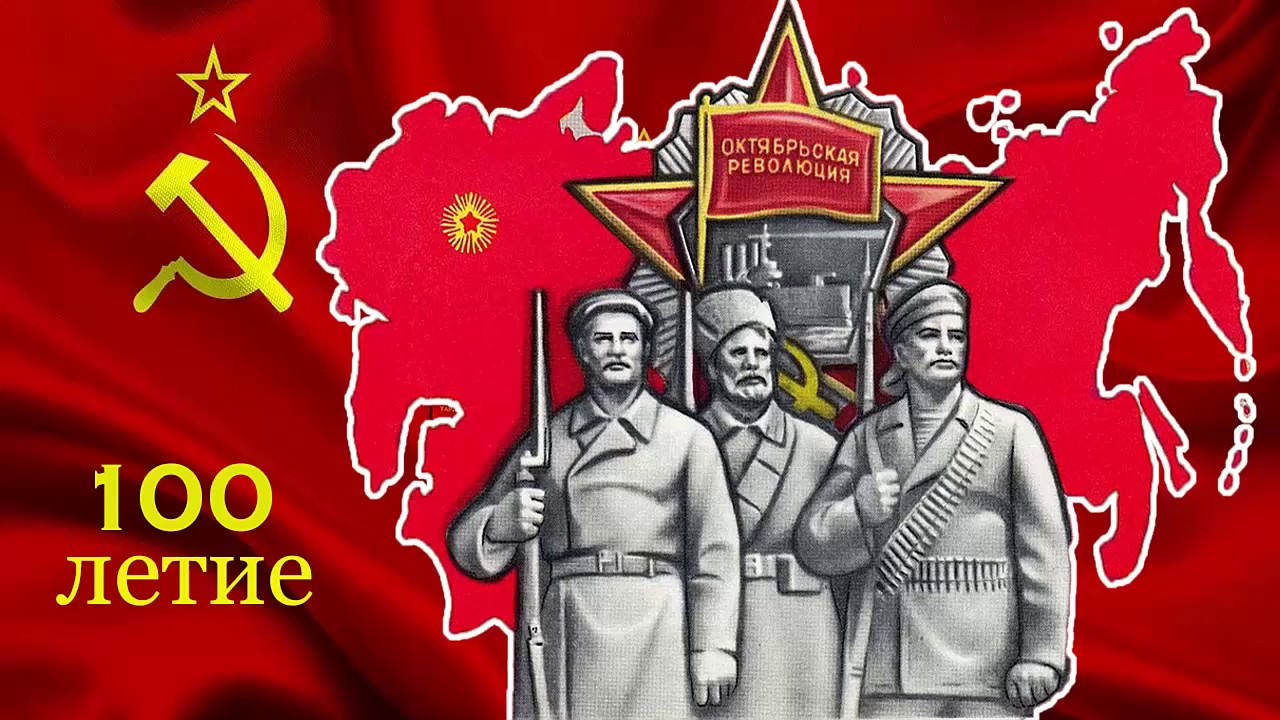 Поздравляем
Победителей!
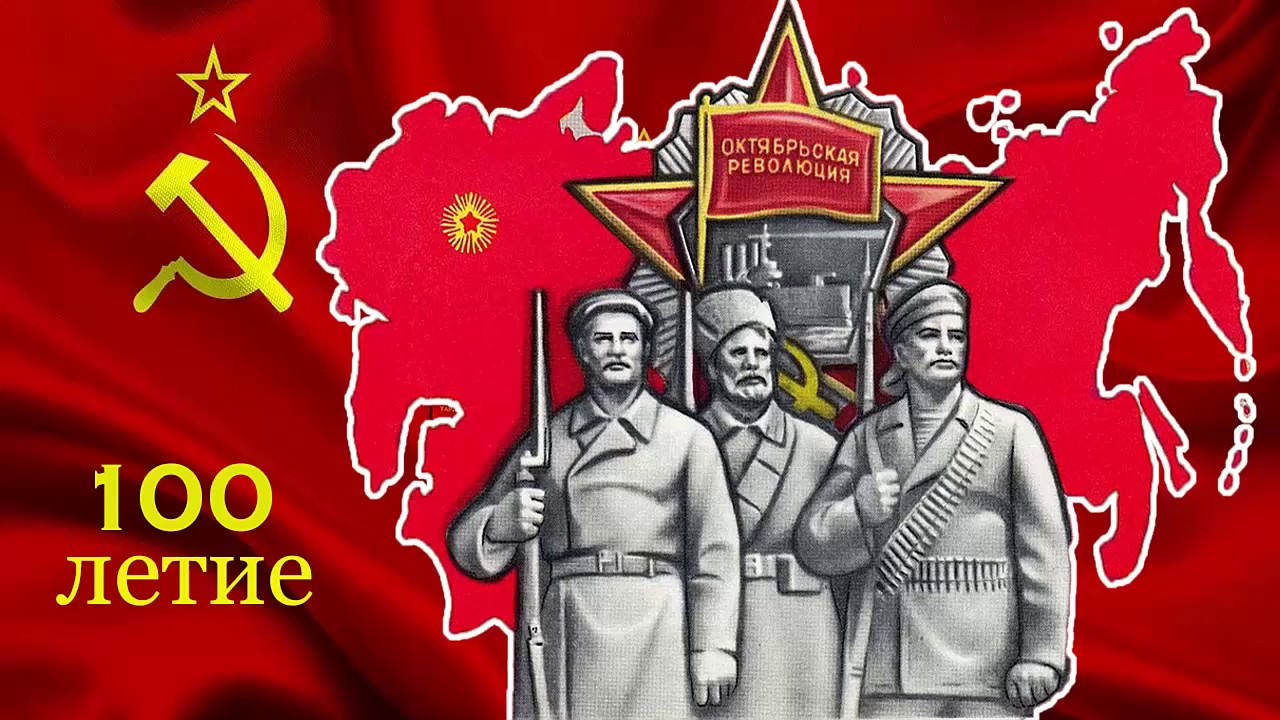